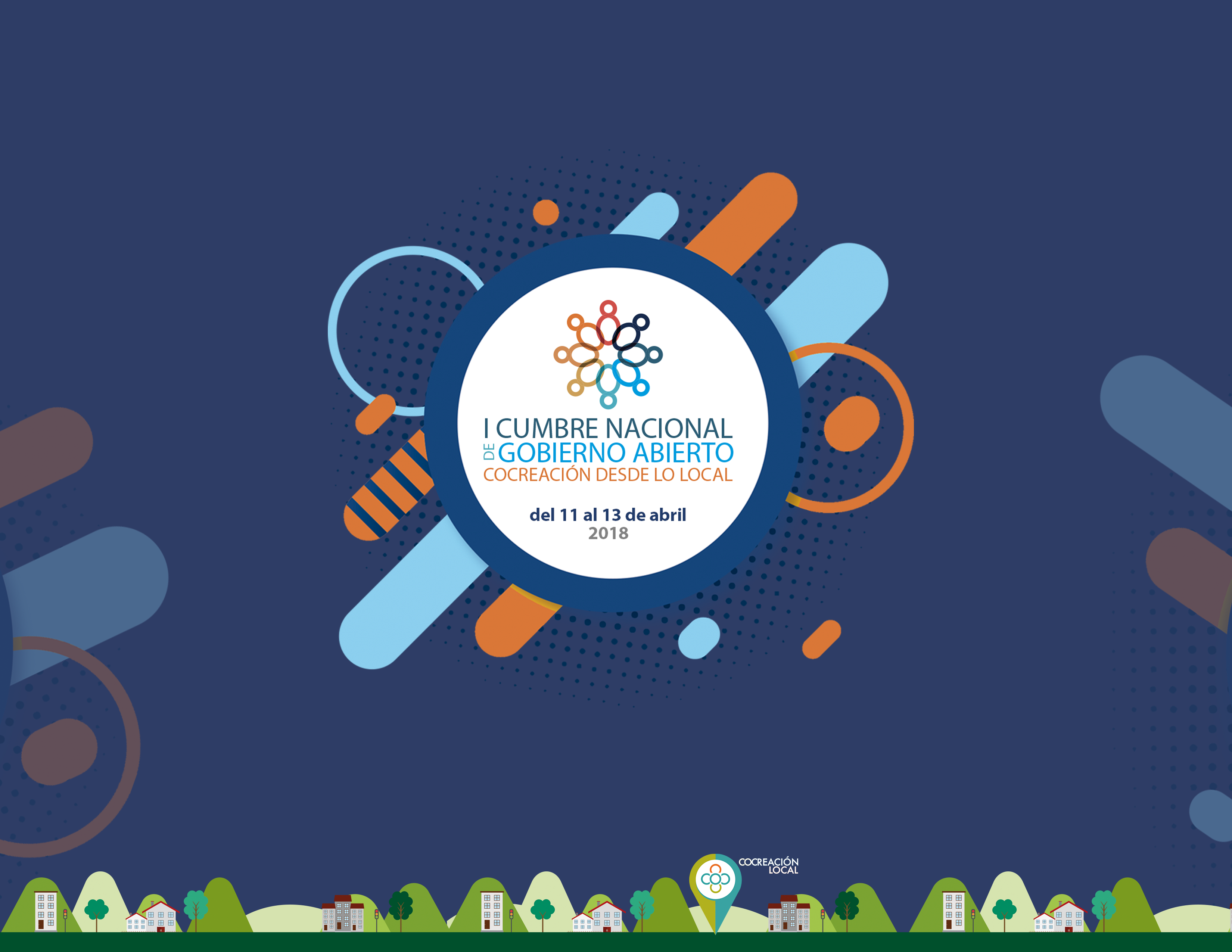 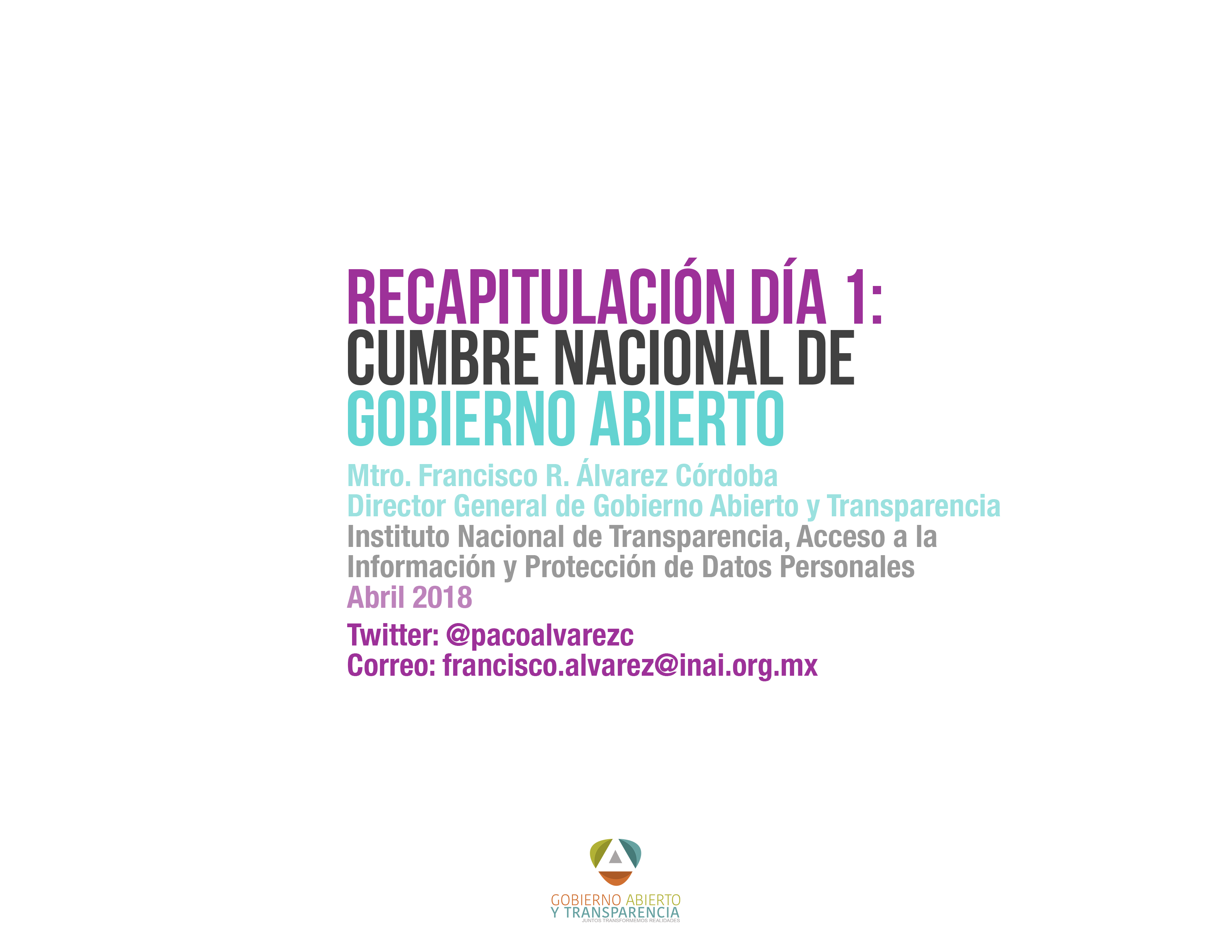 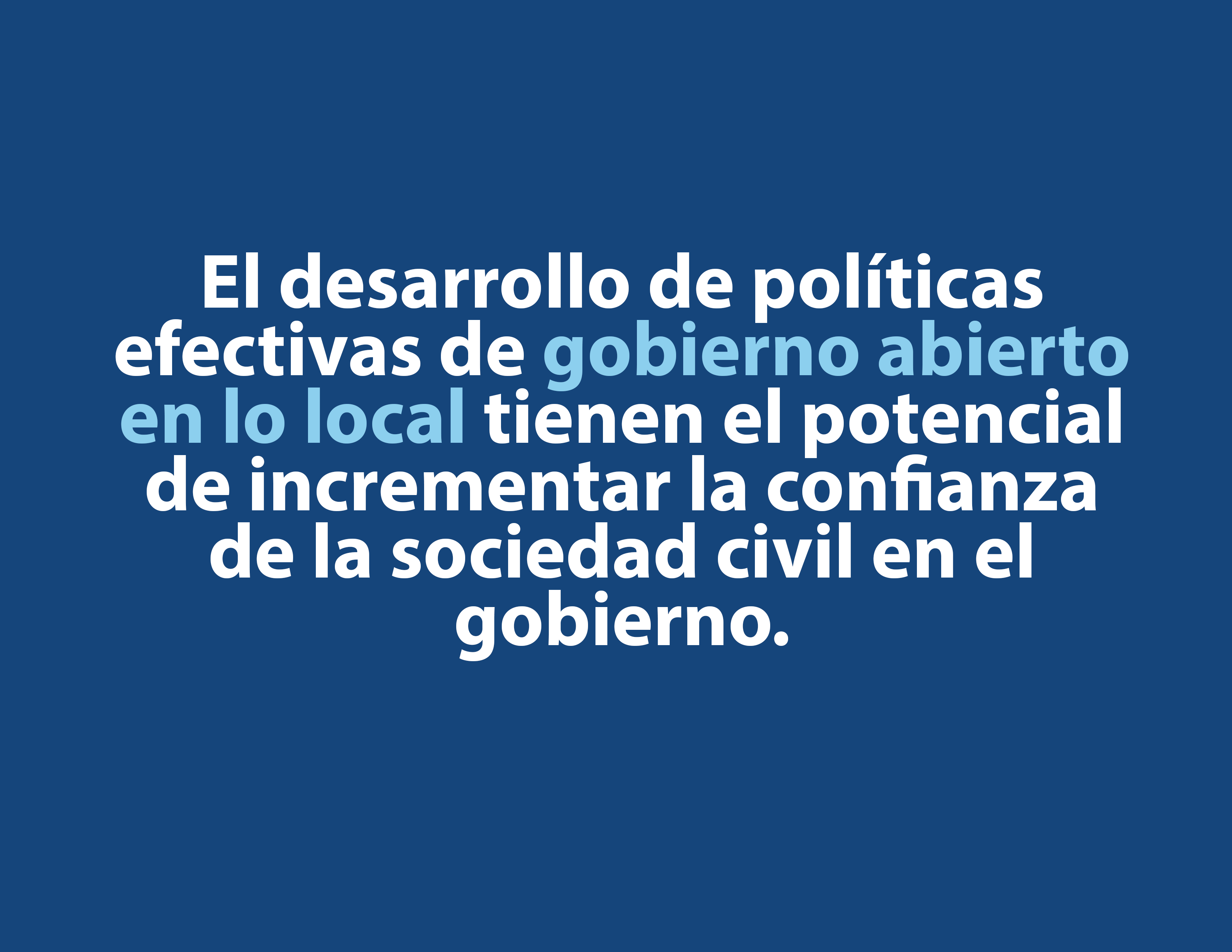 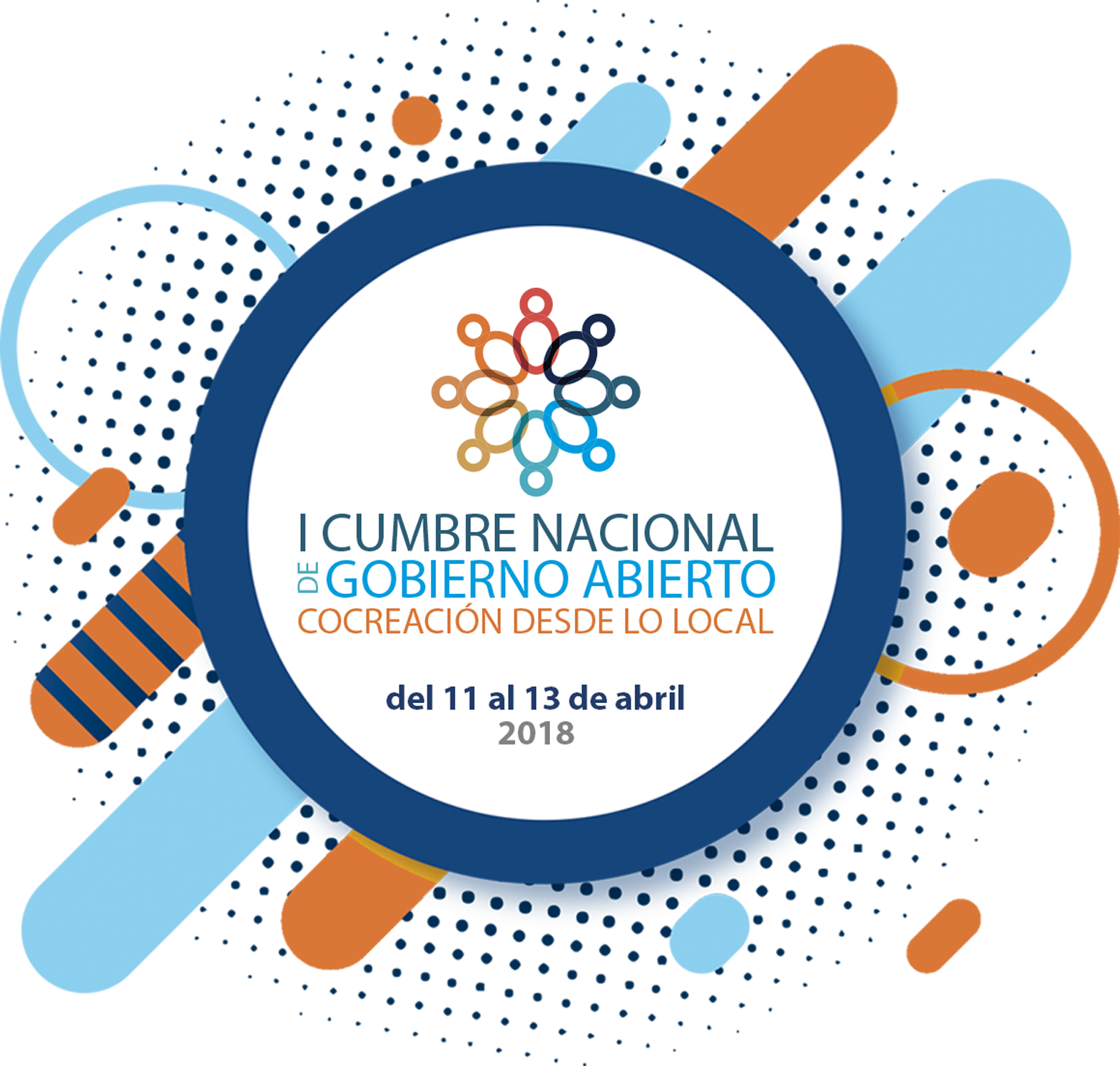 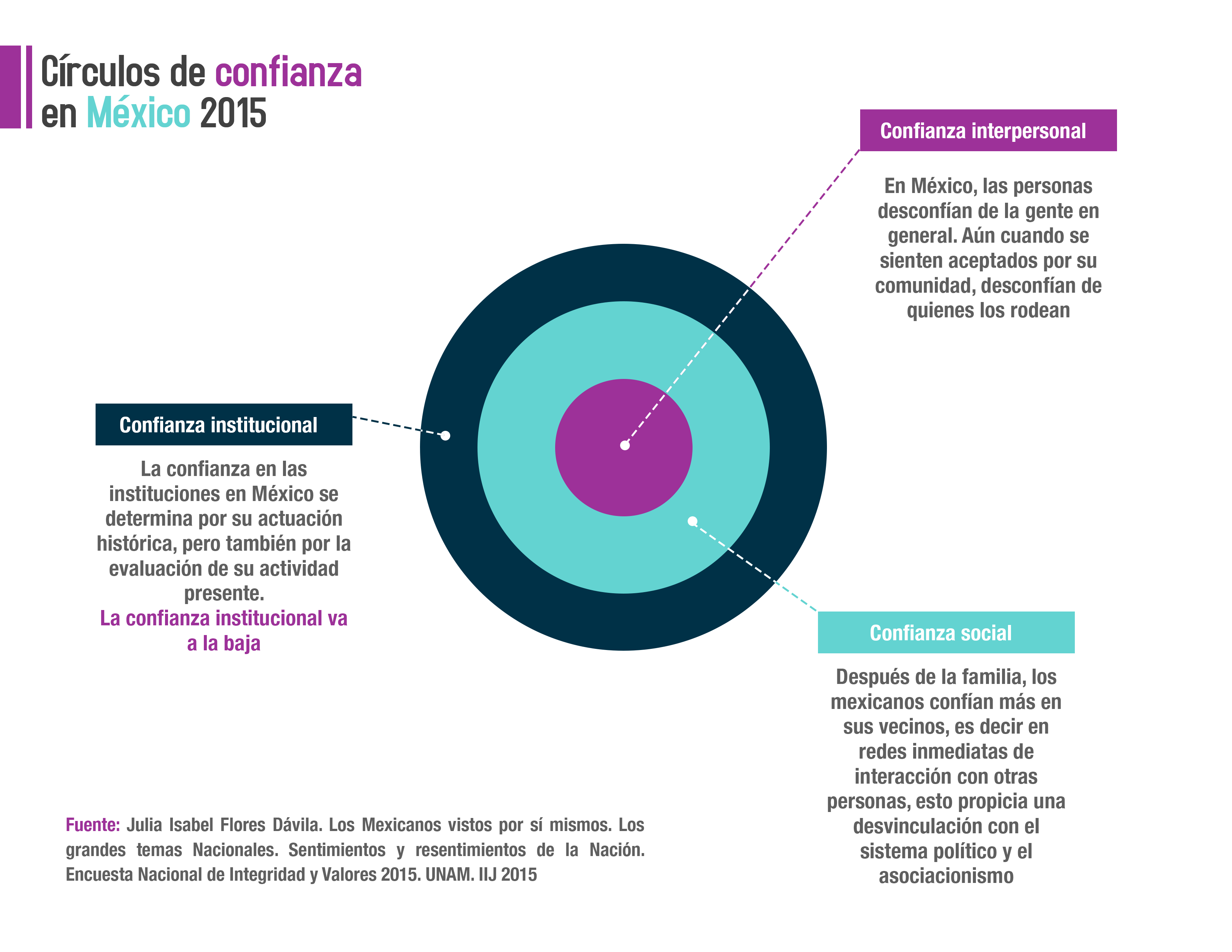 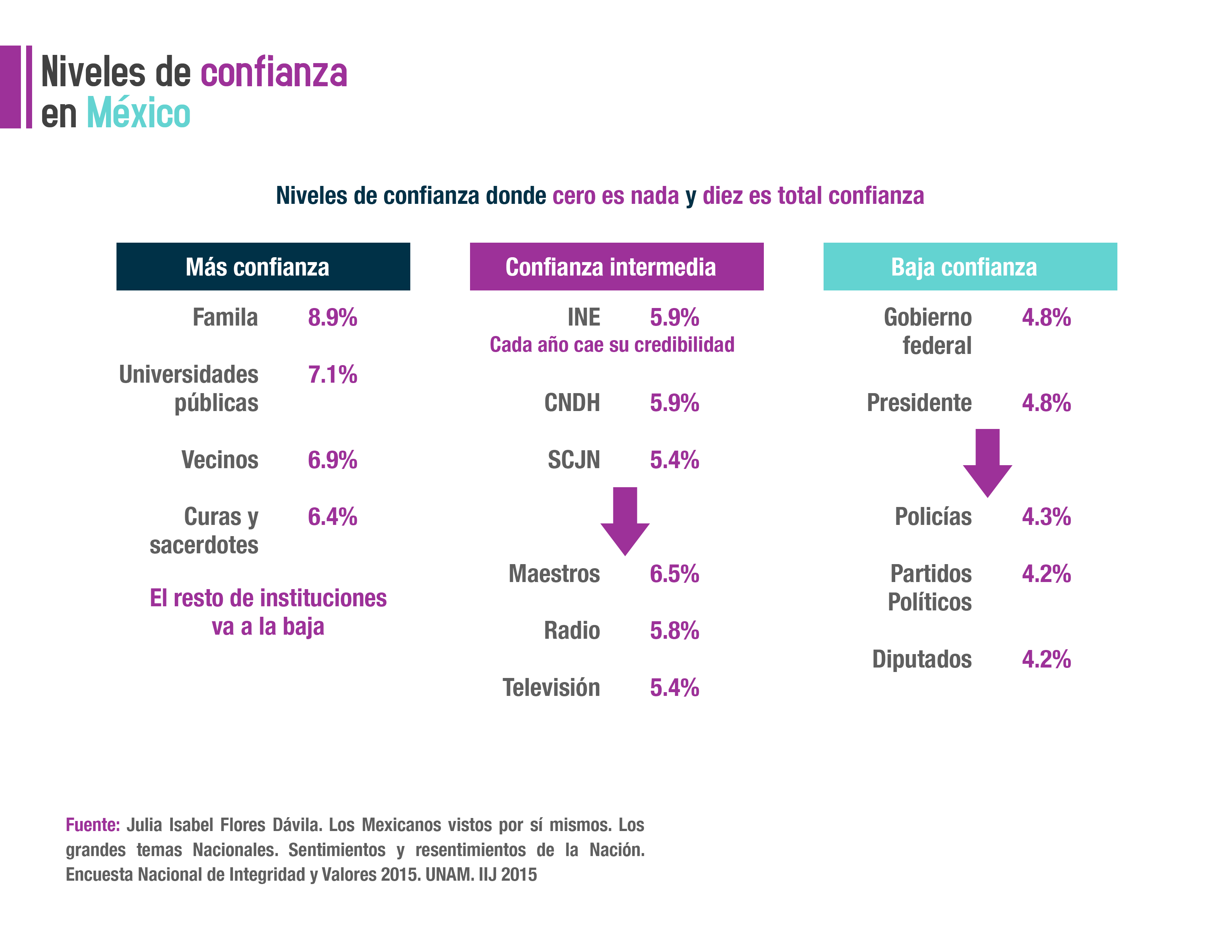 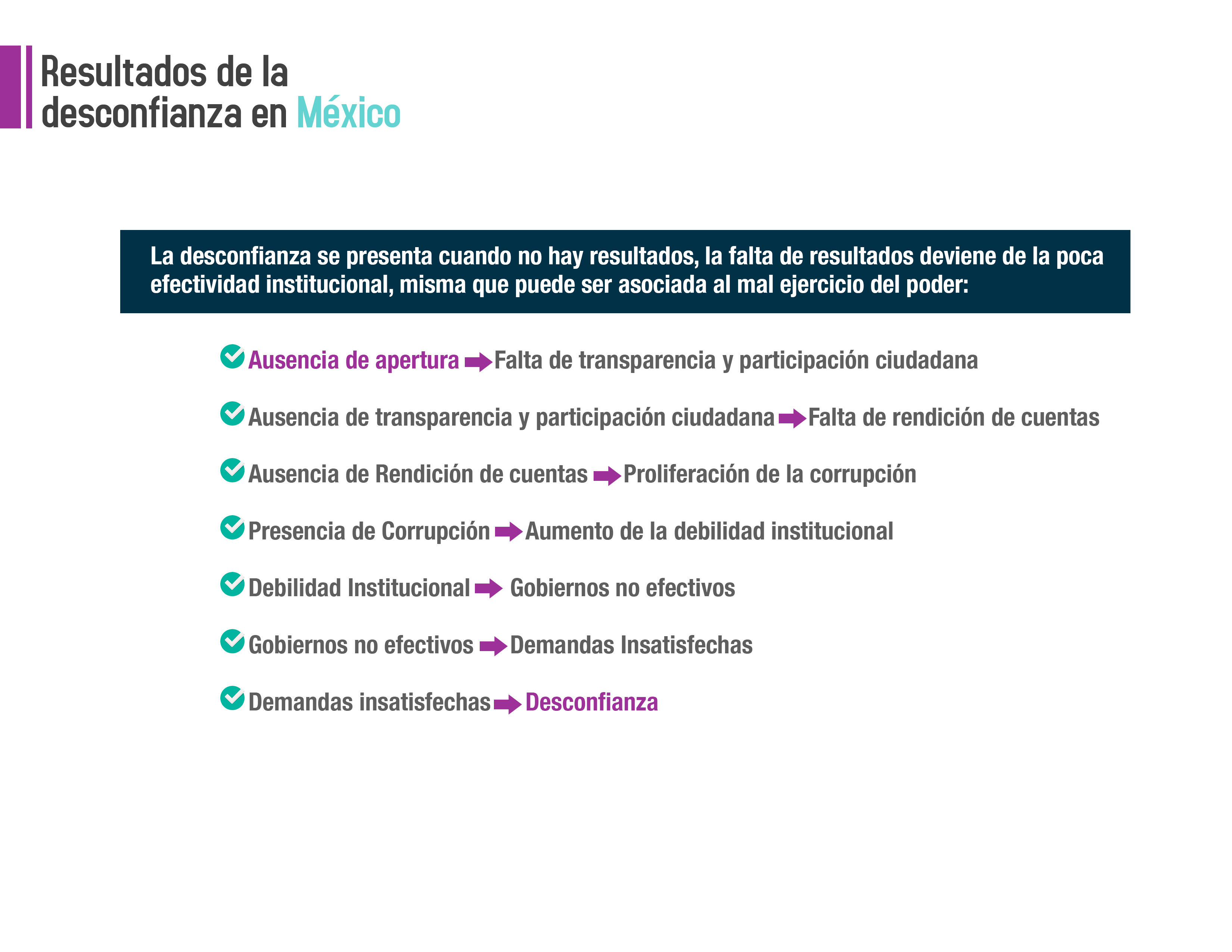 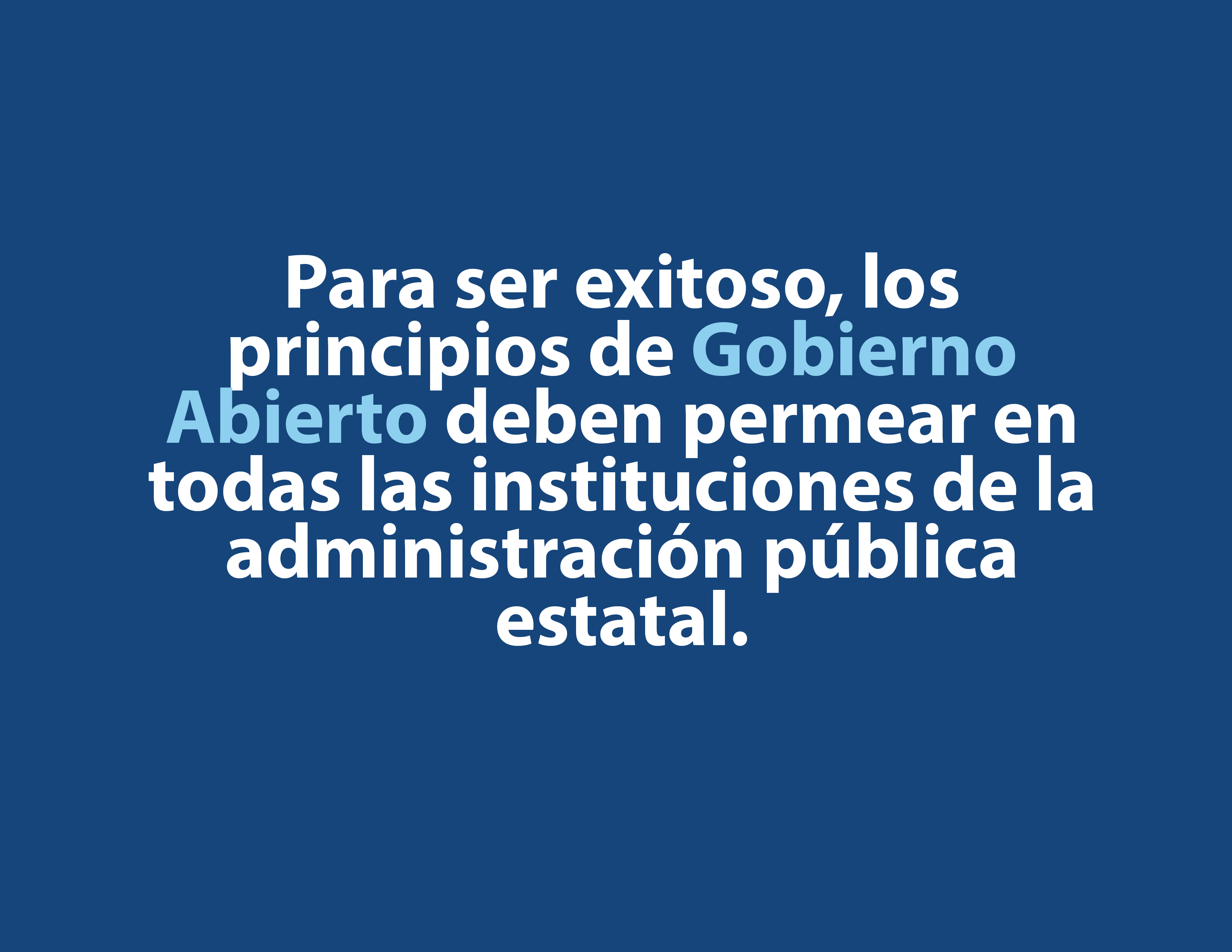 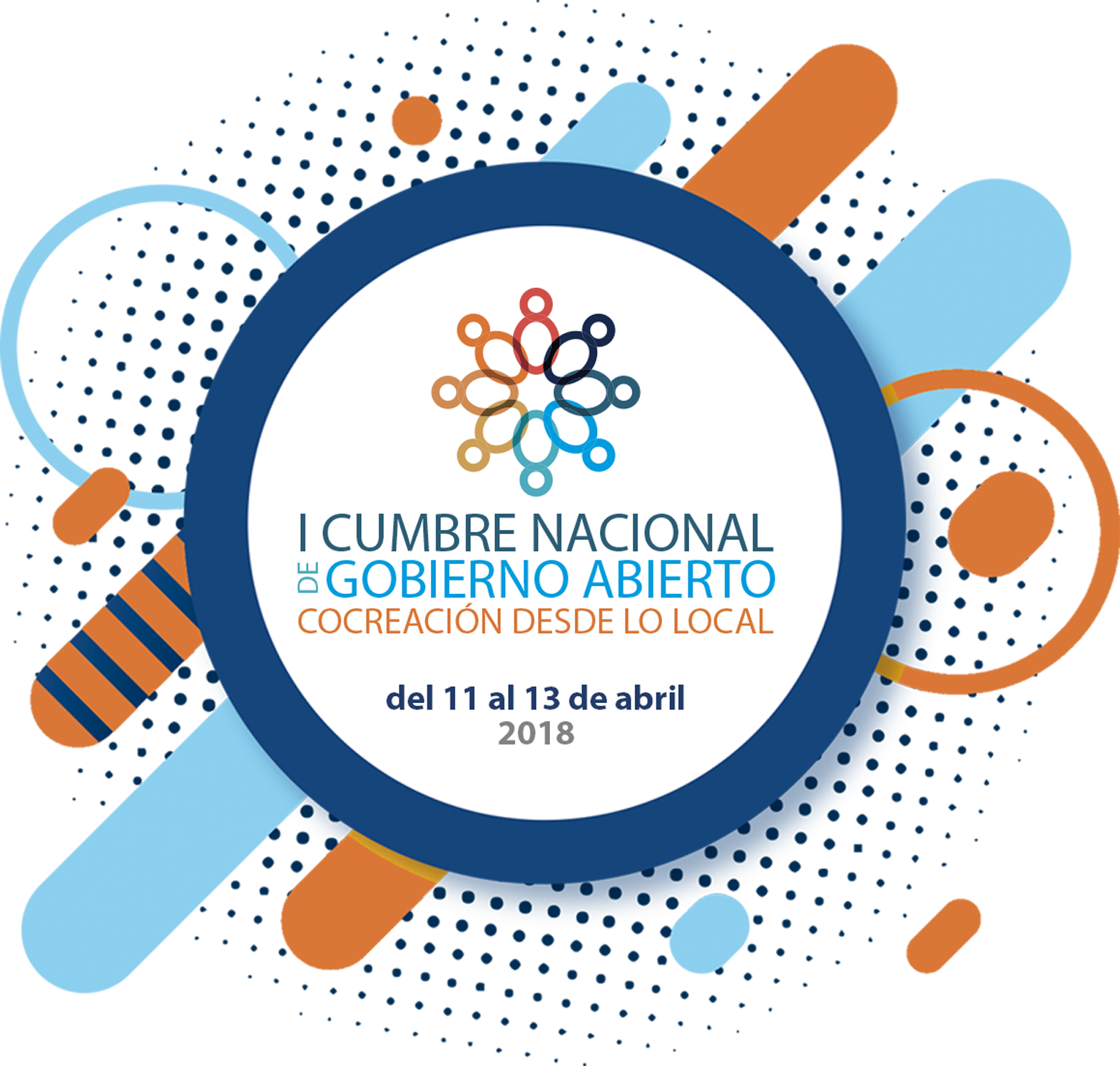 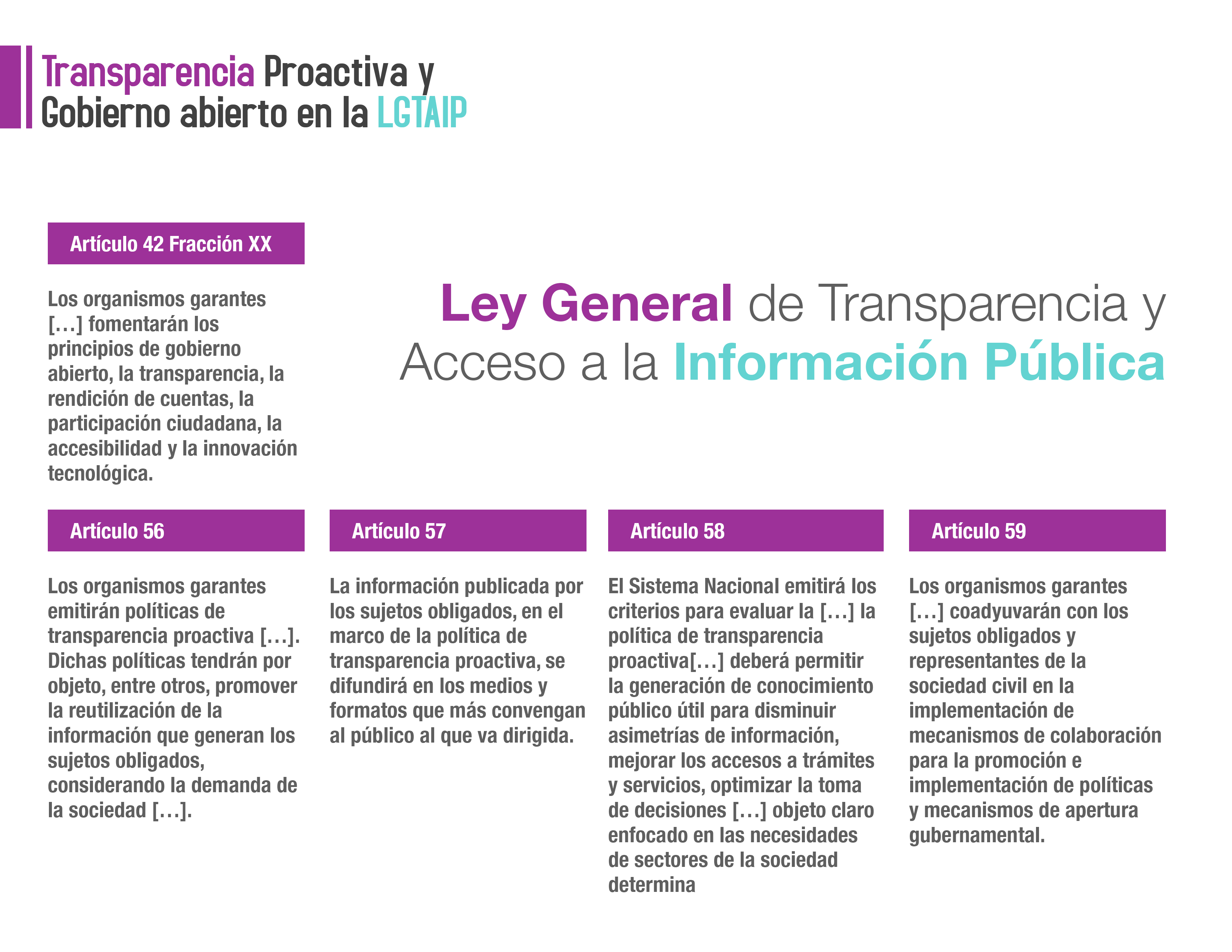 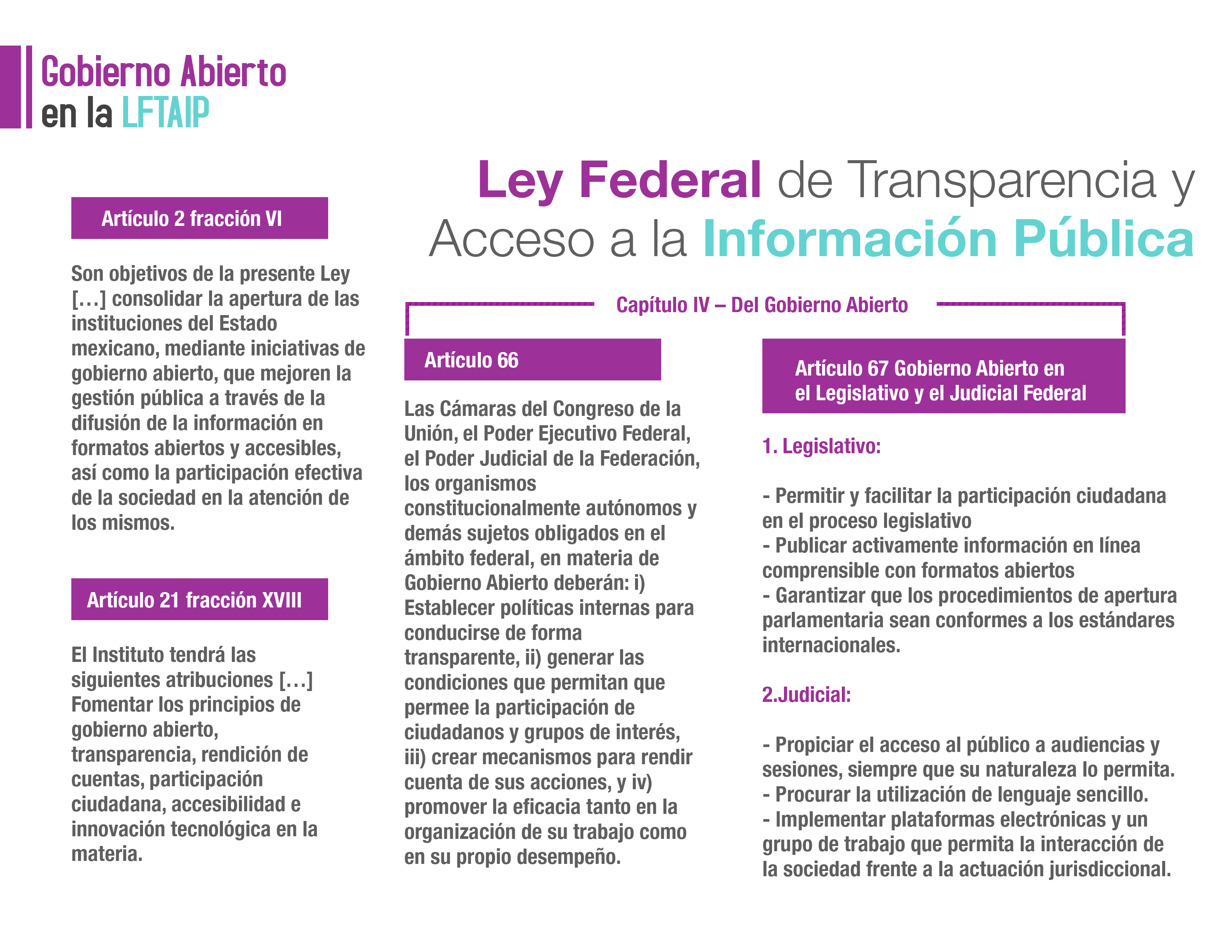 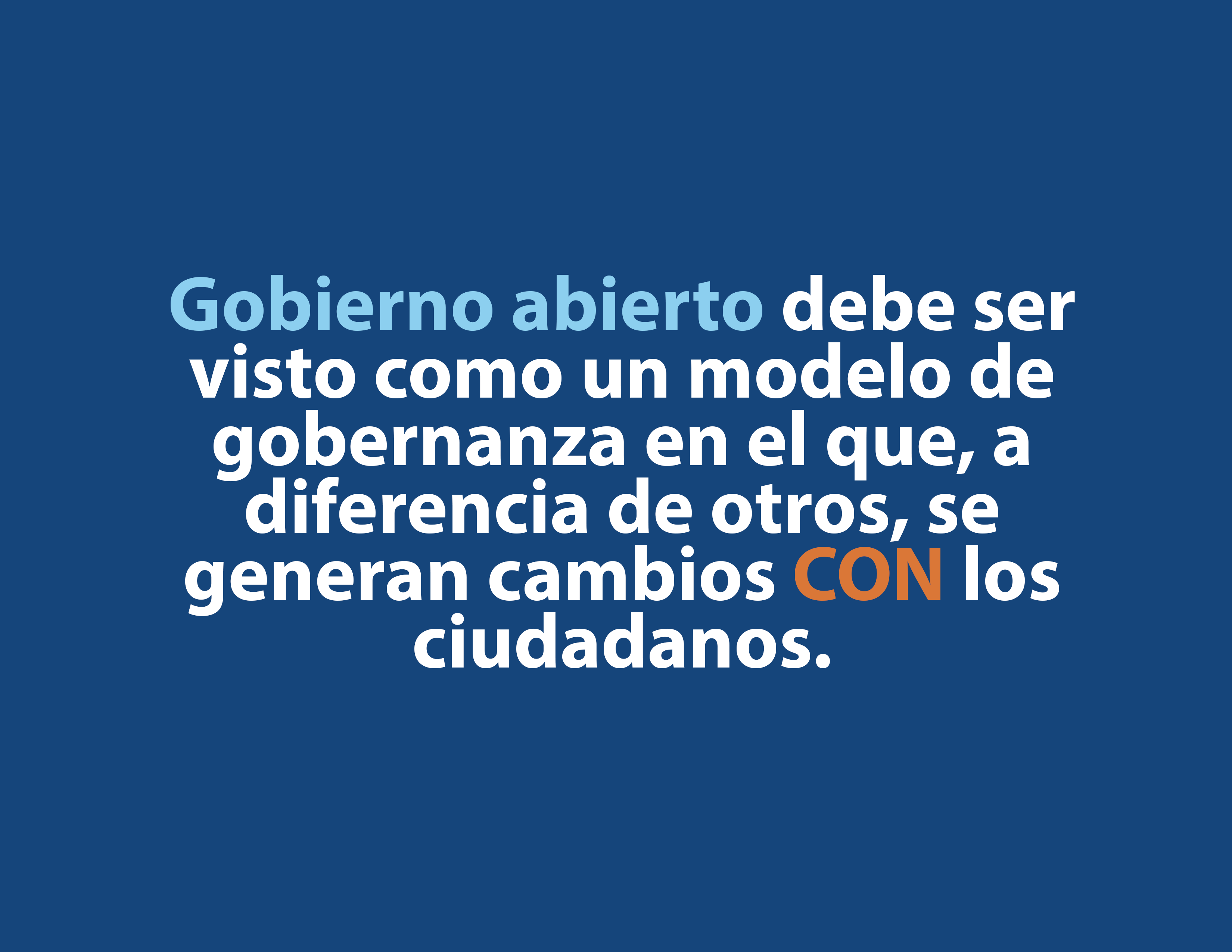 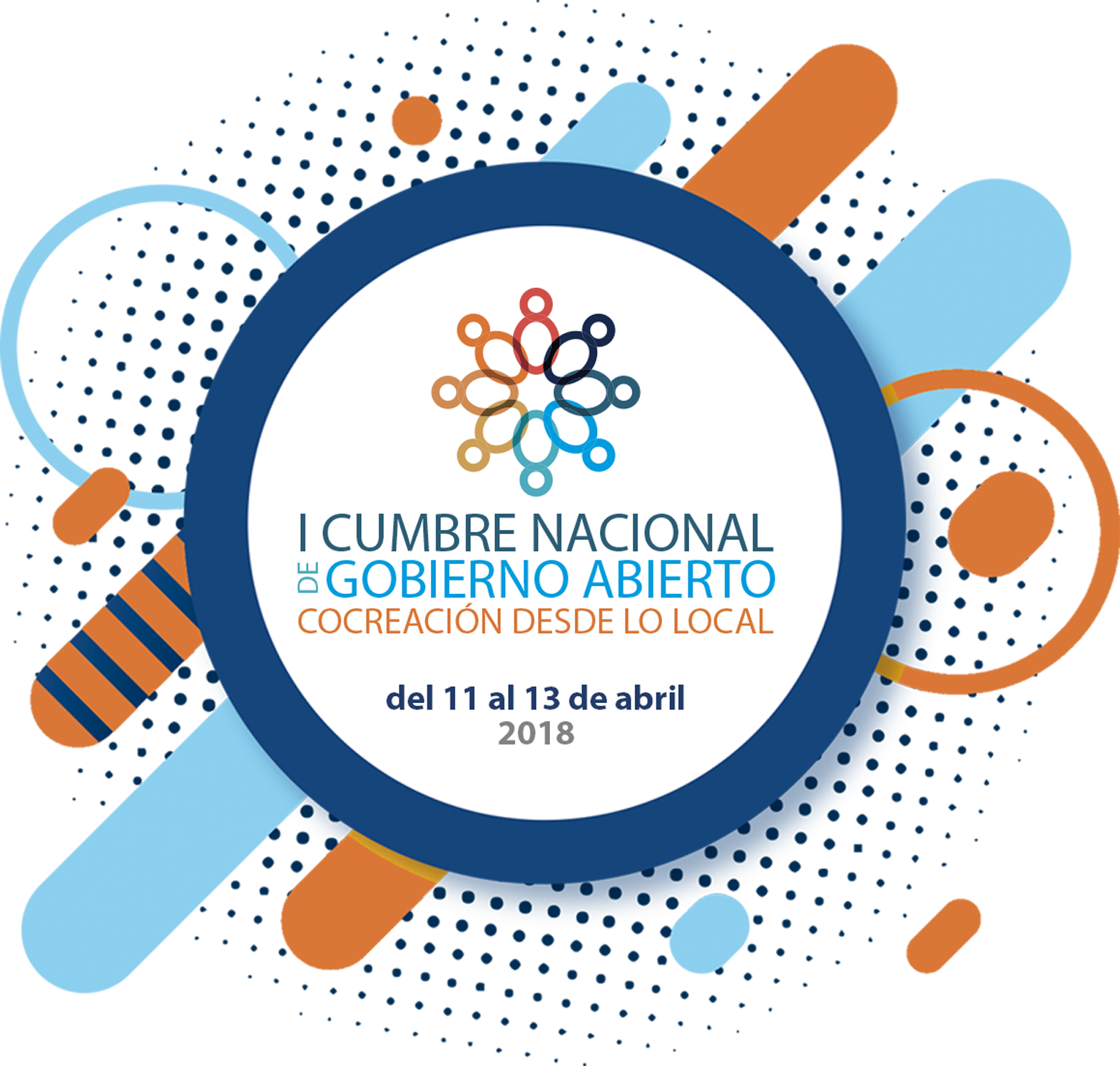 [Speaker Notes: En el que, a diferencia de otros, se generen]
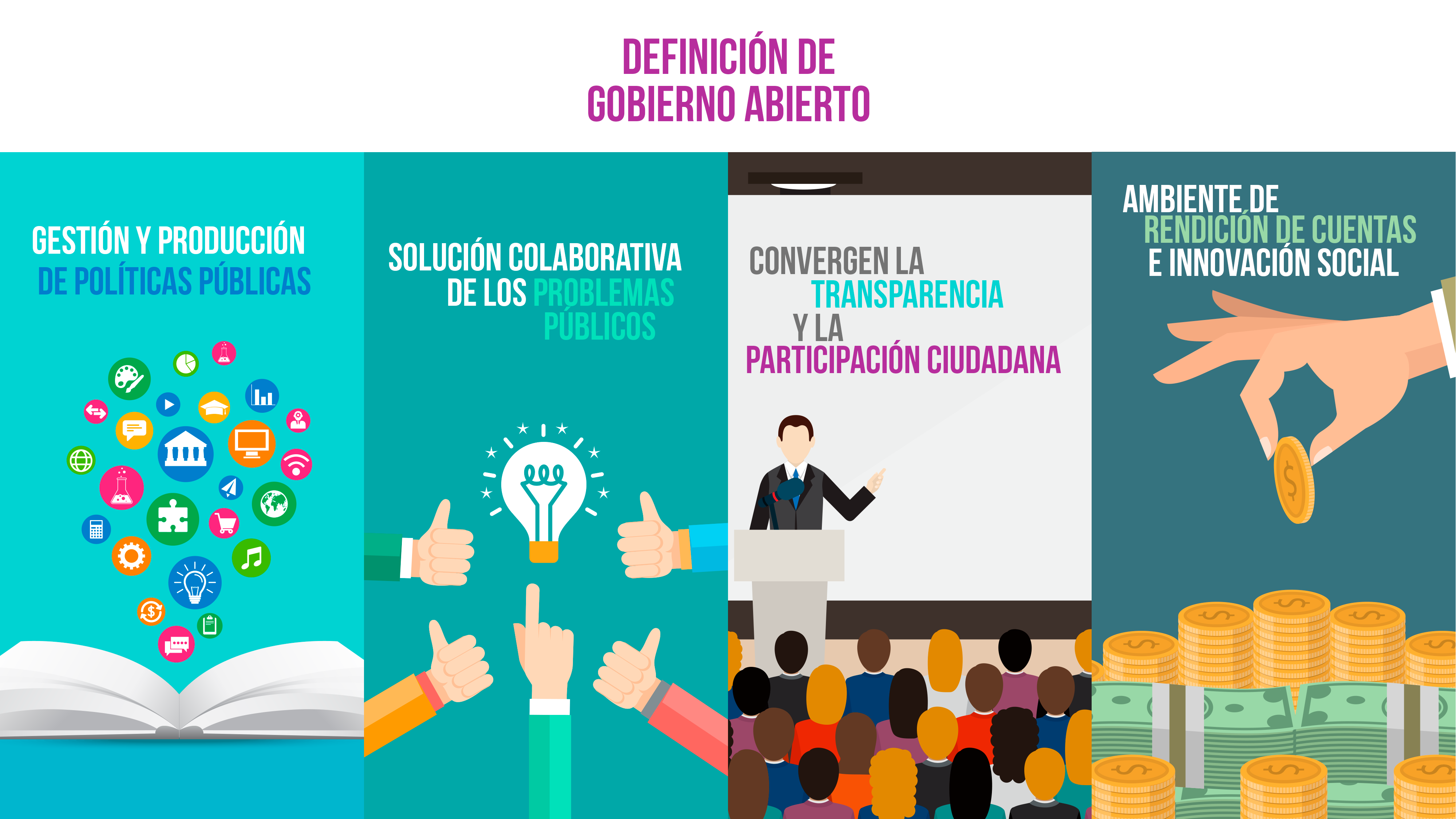 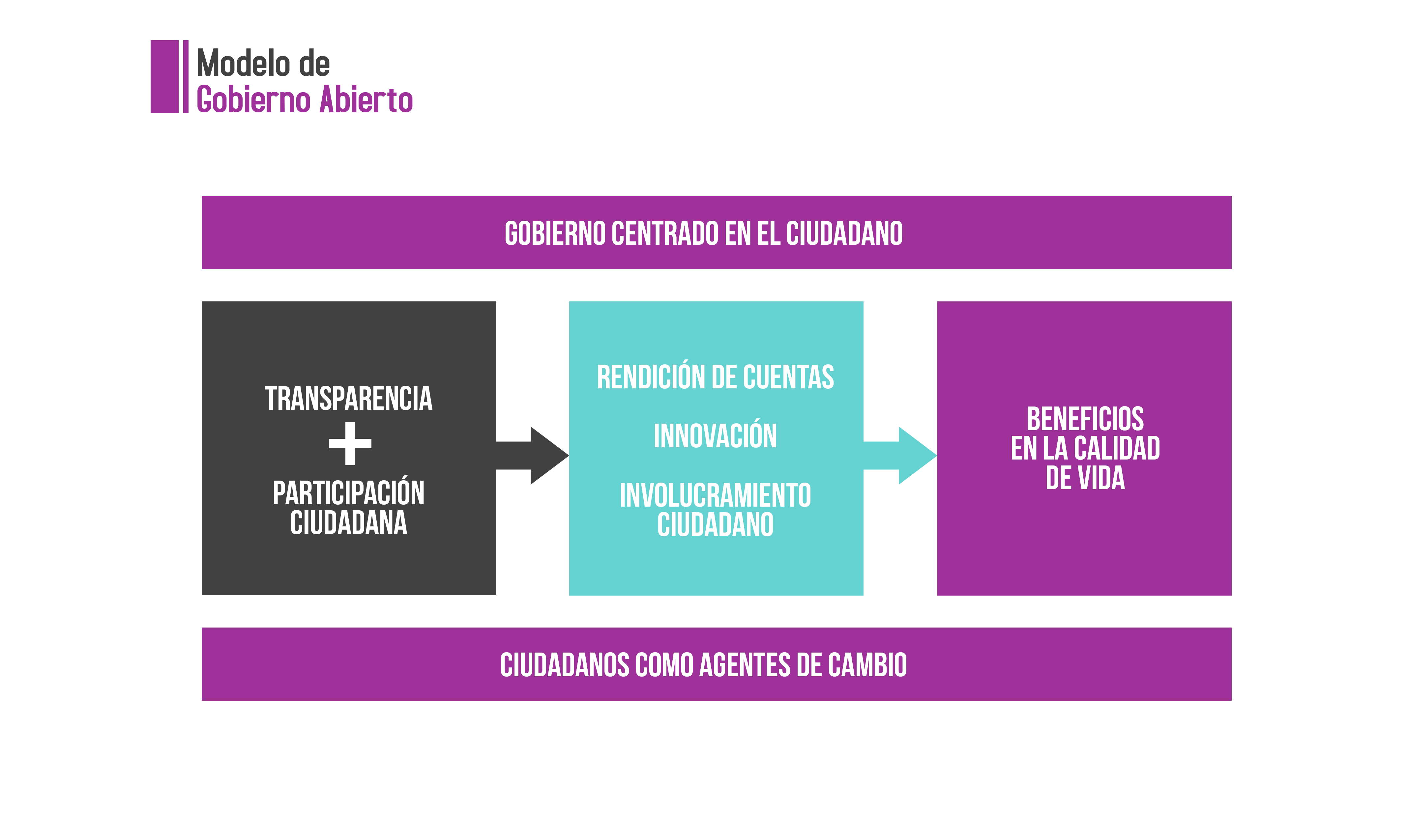 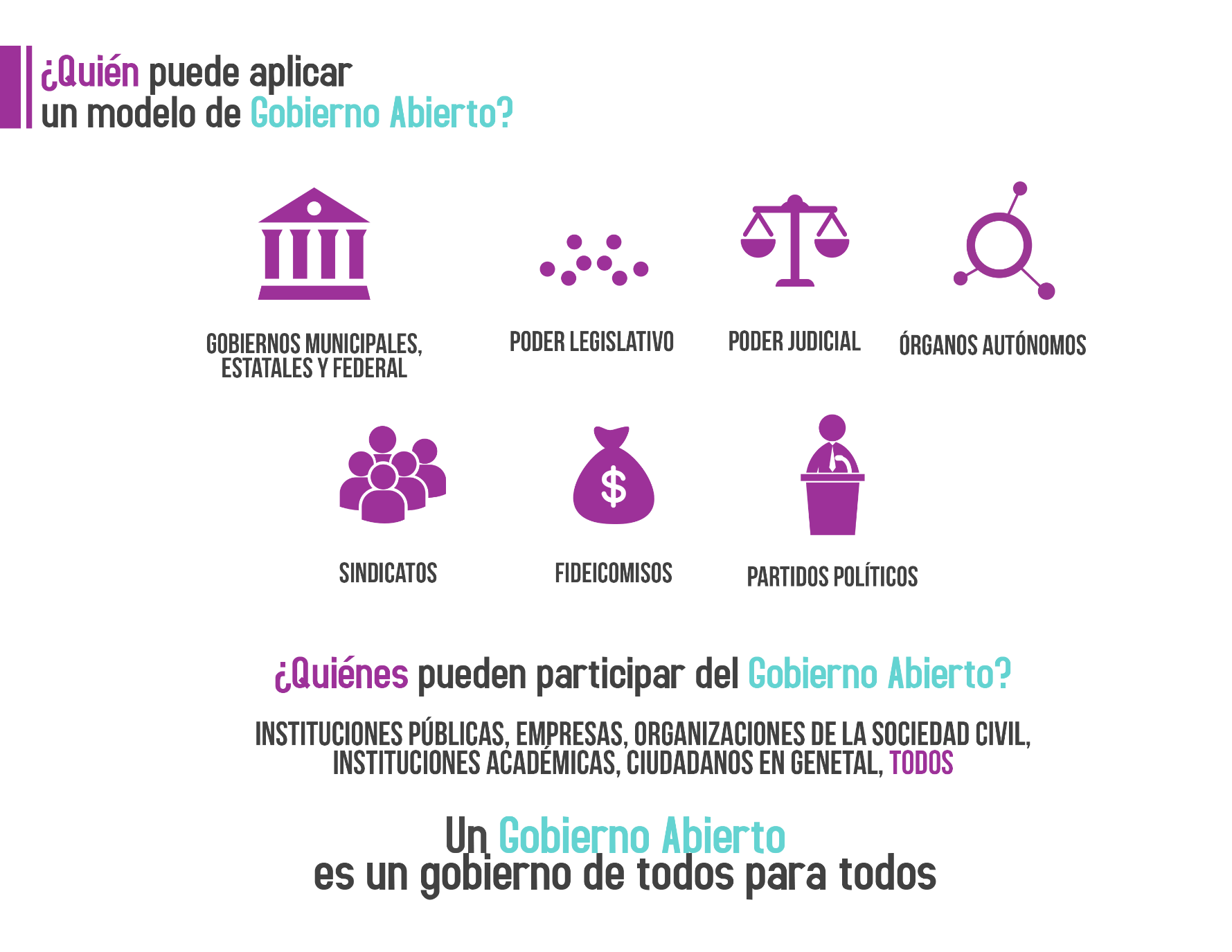 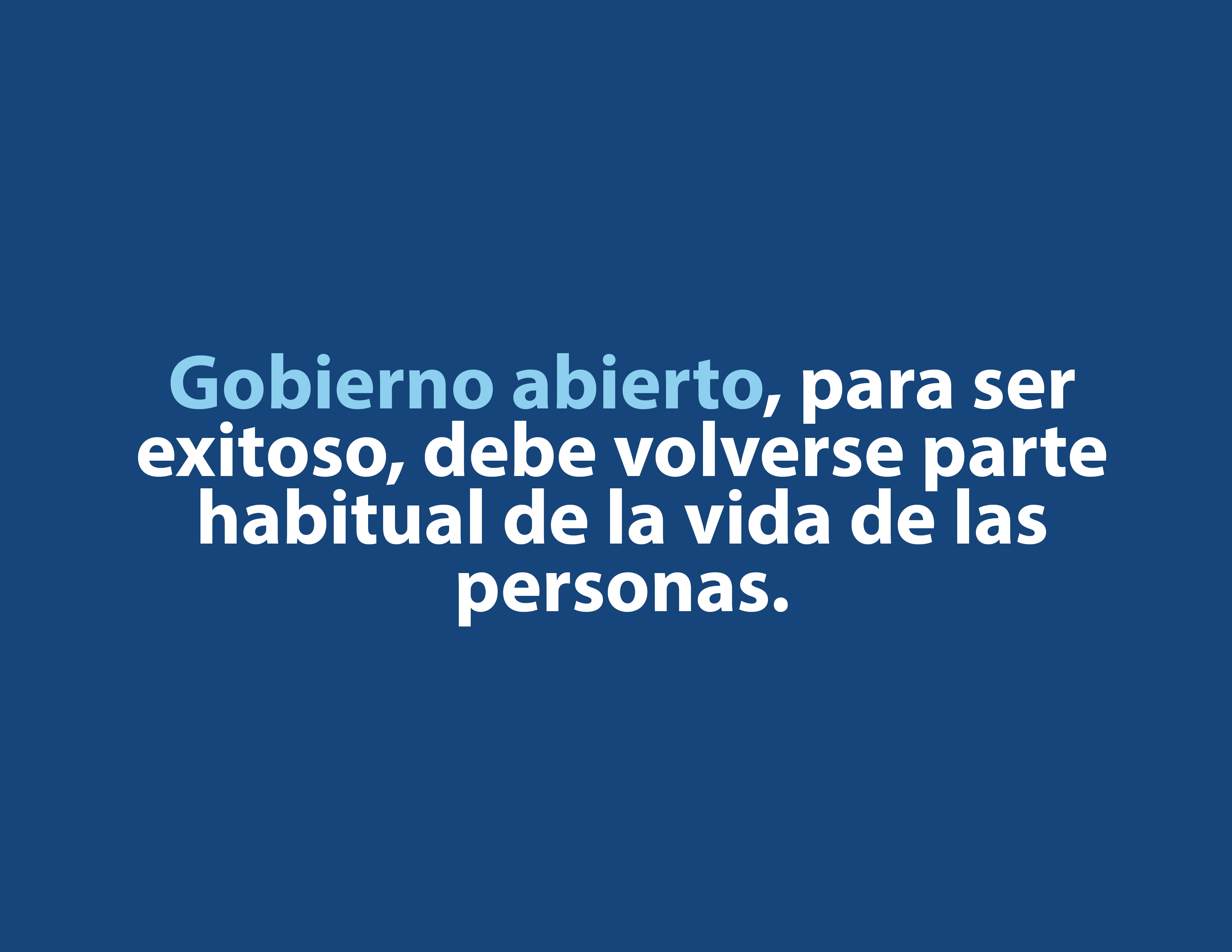 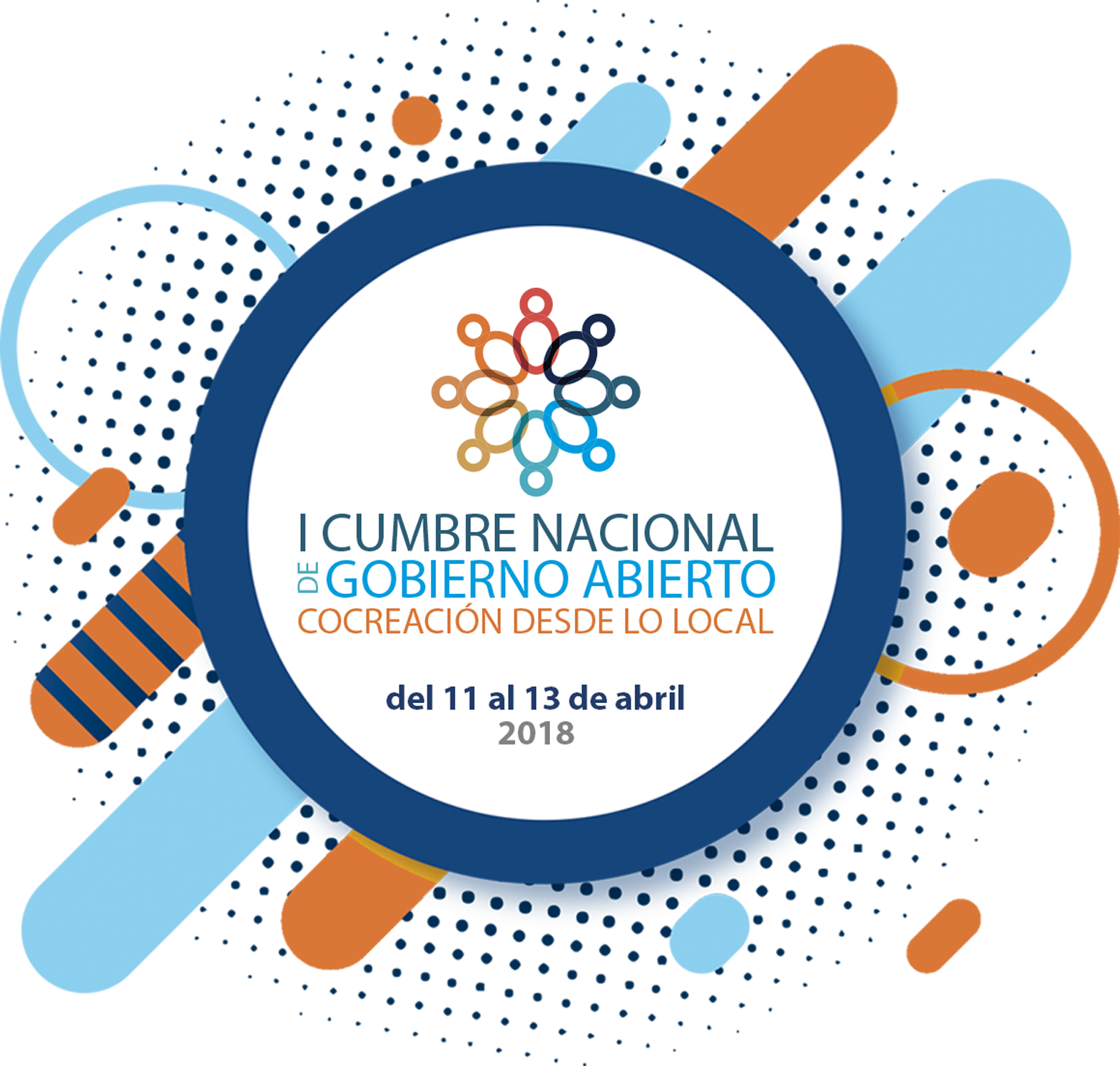 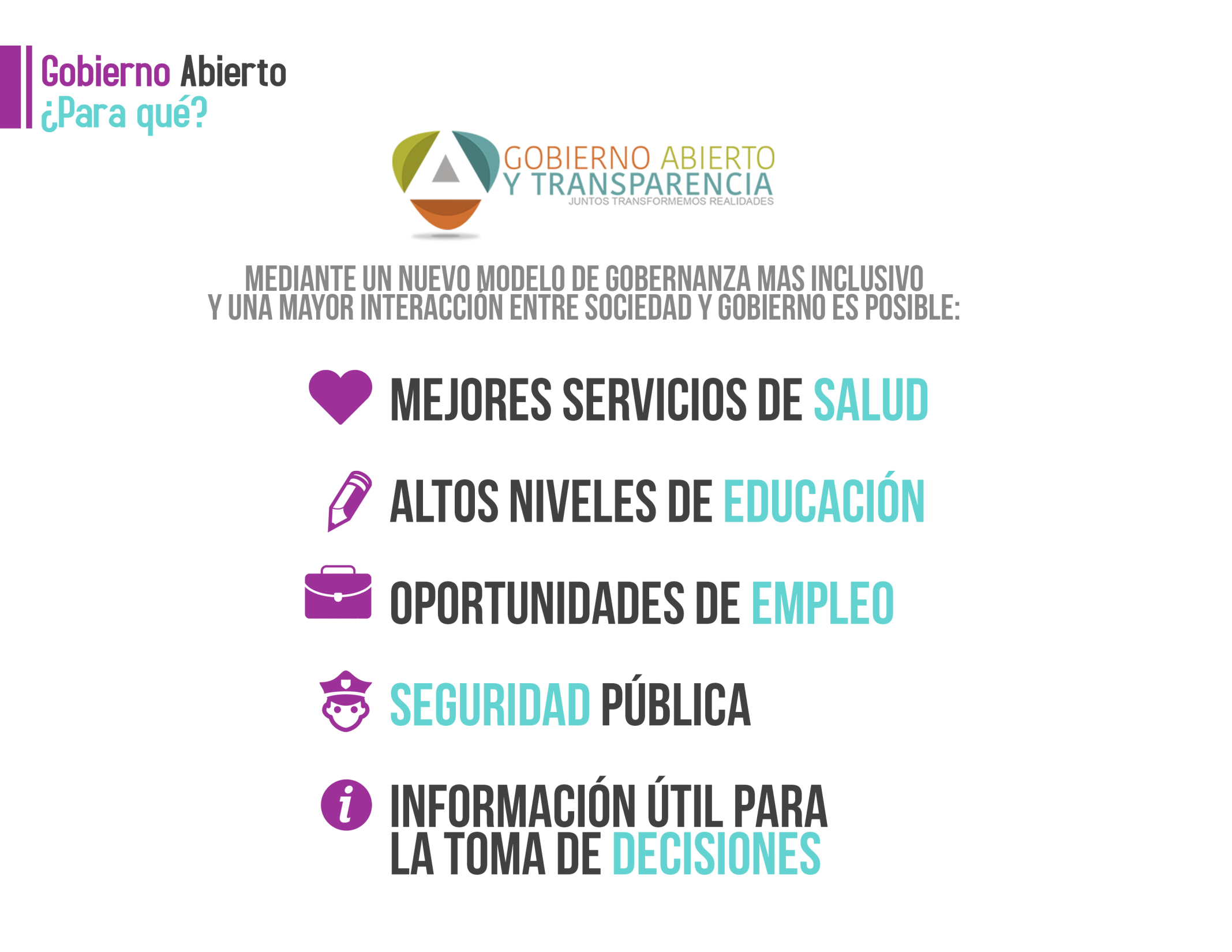 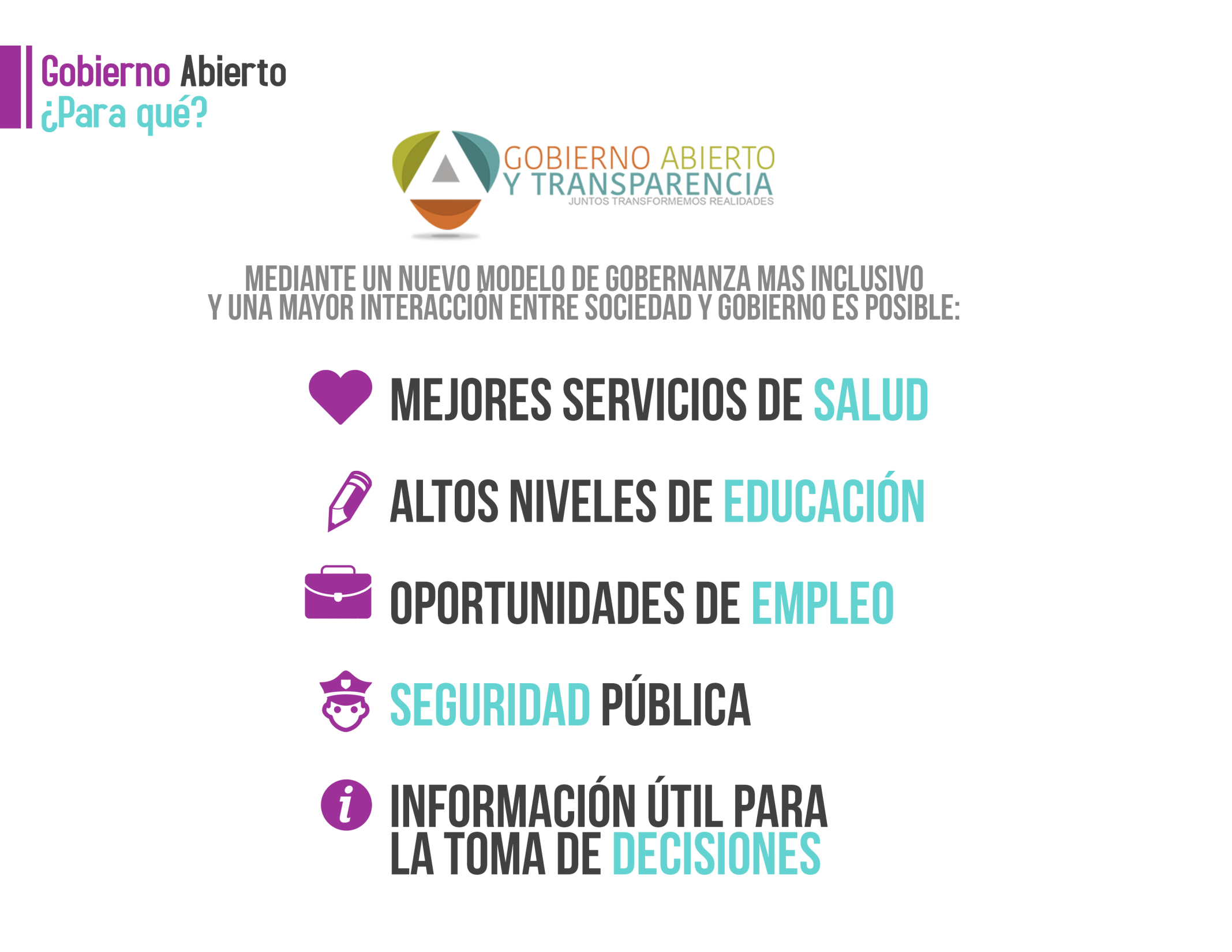 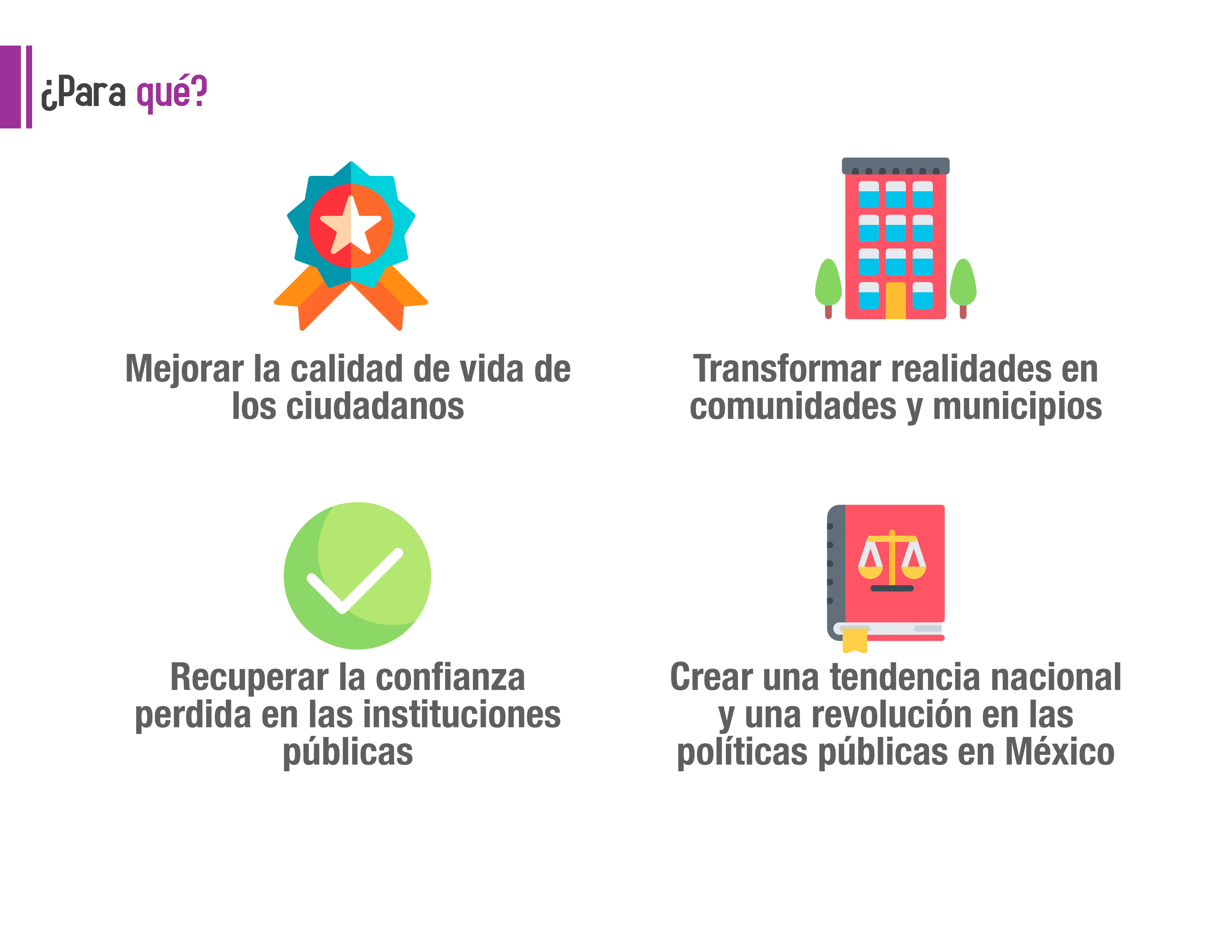 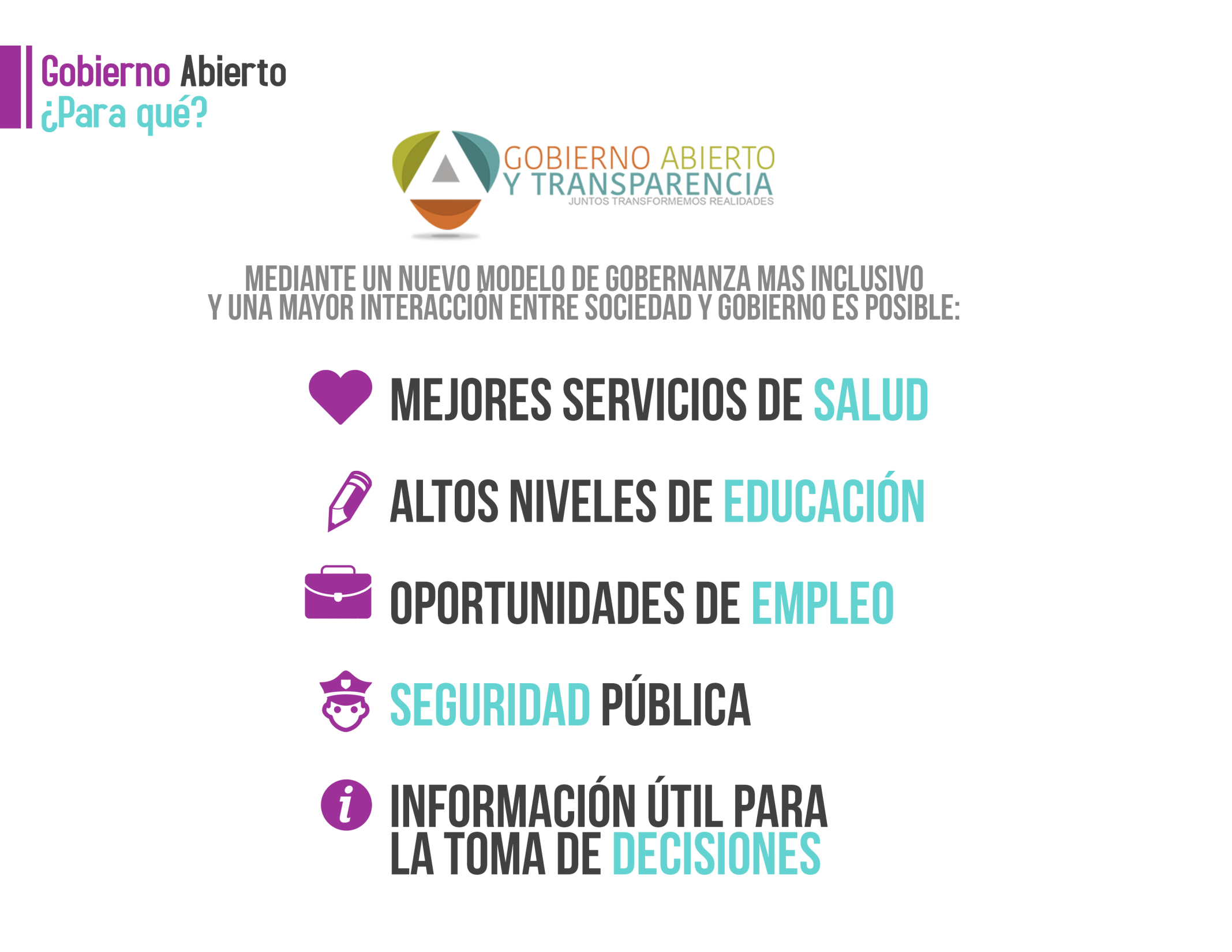 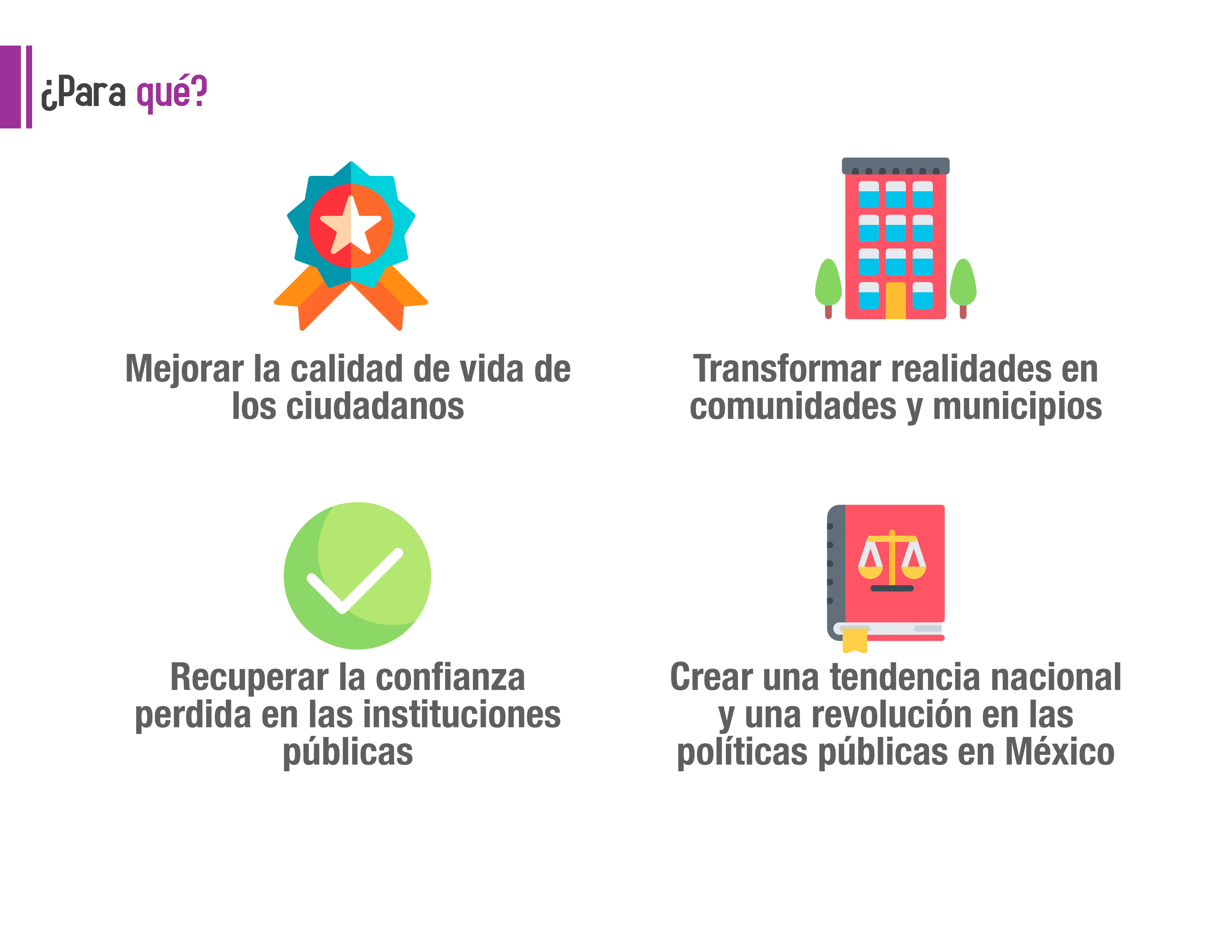 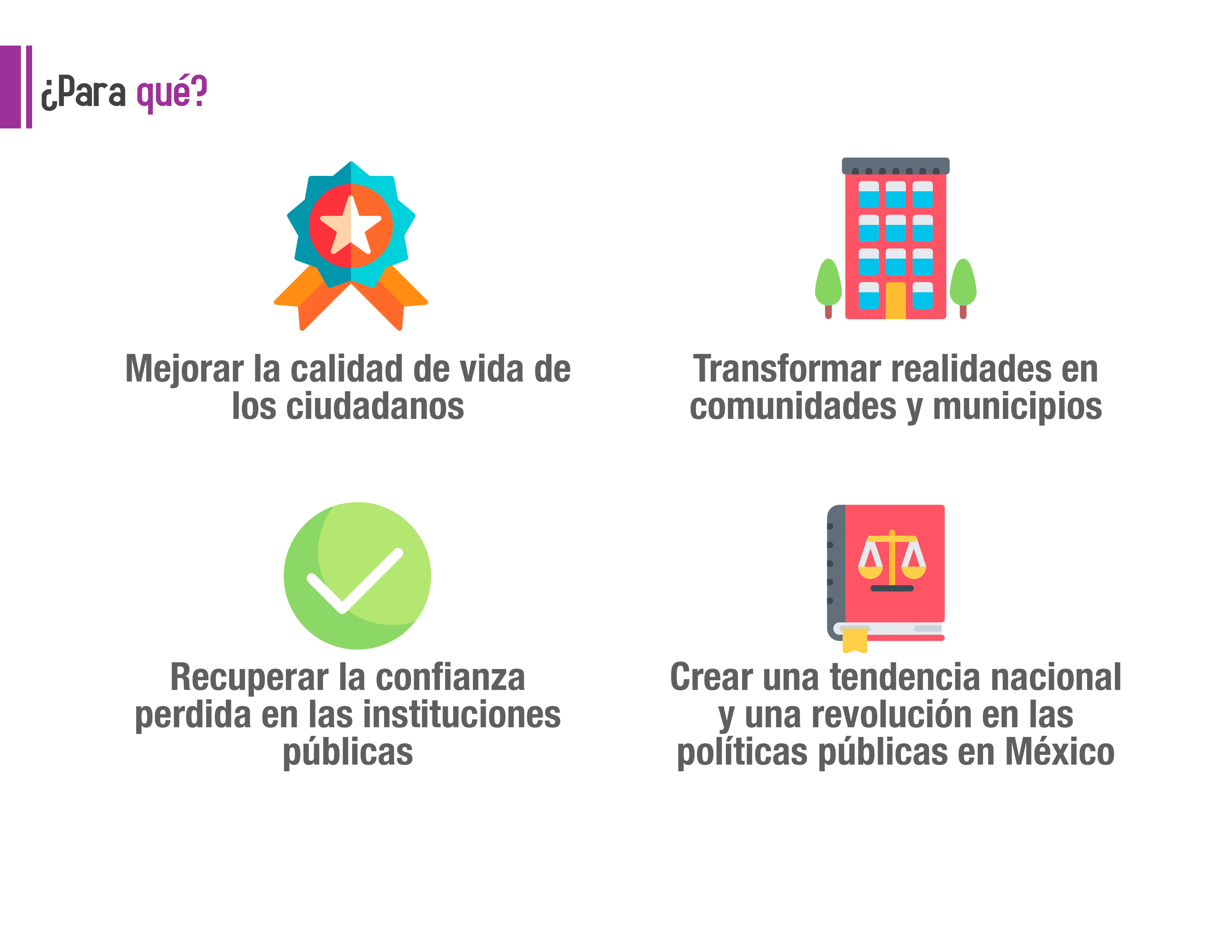 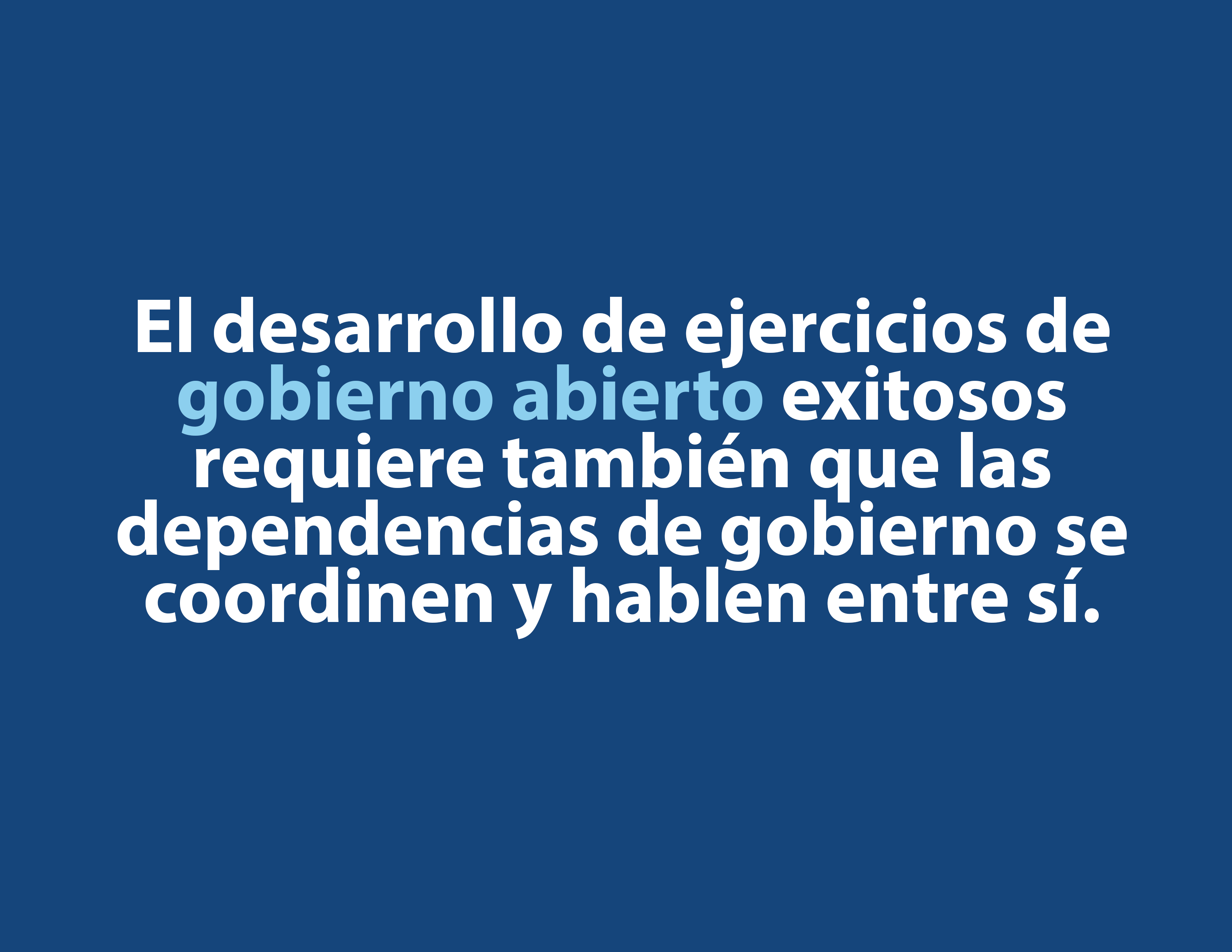 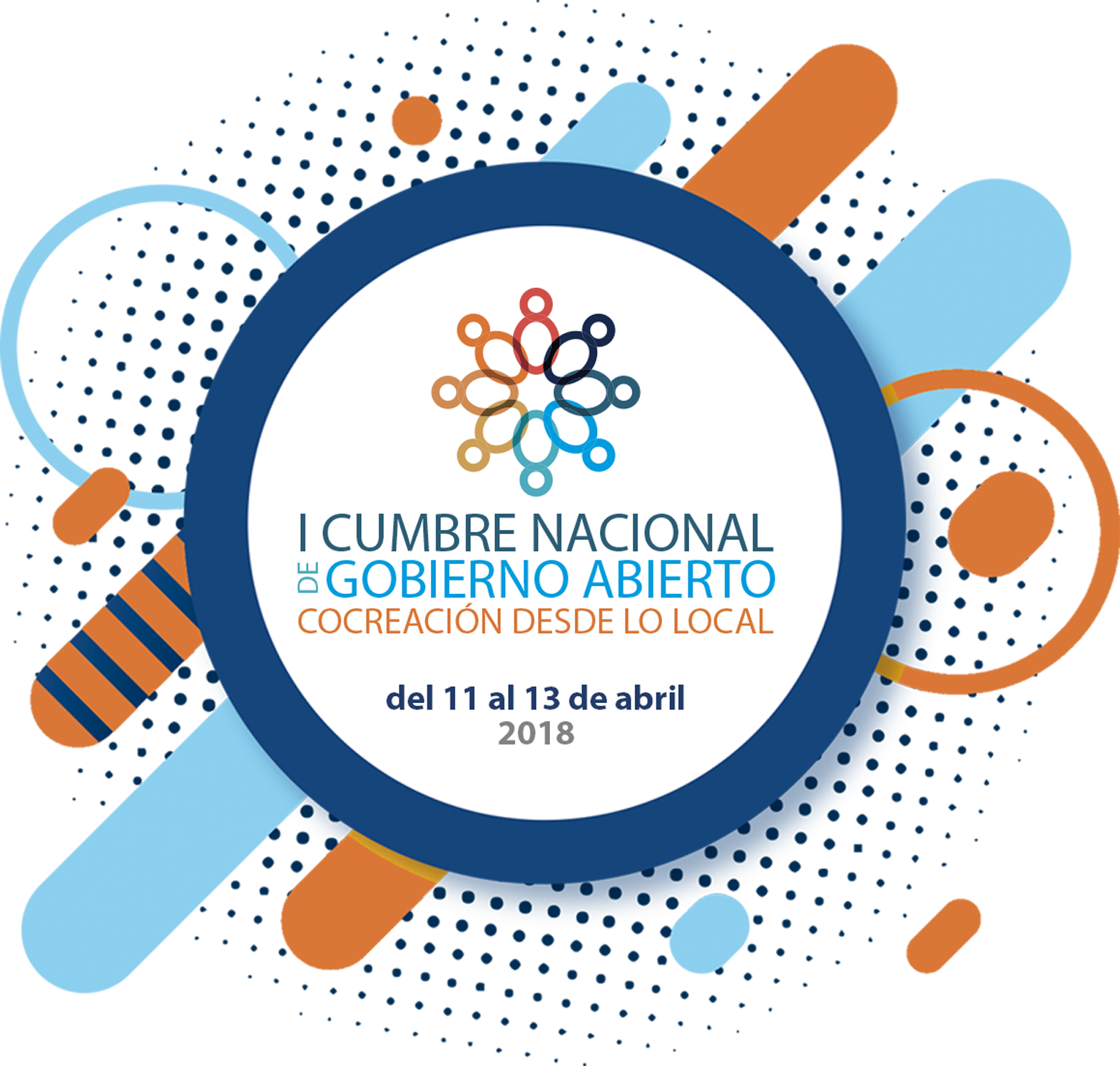 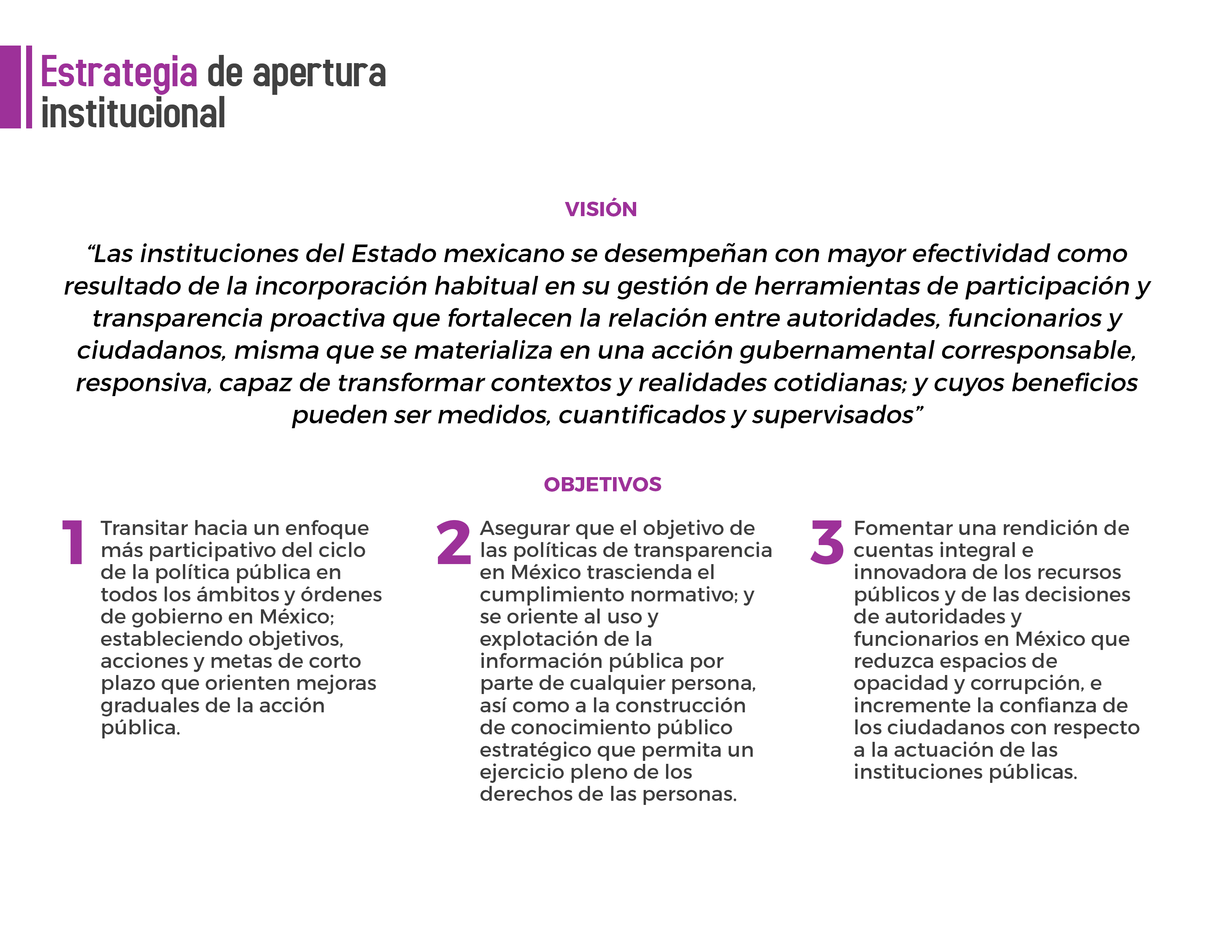 [Speaker Notes: Visión de apertura del INAI]
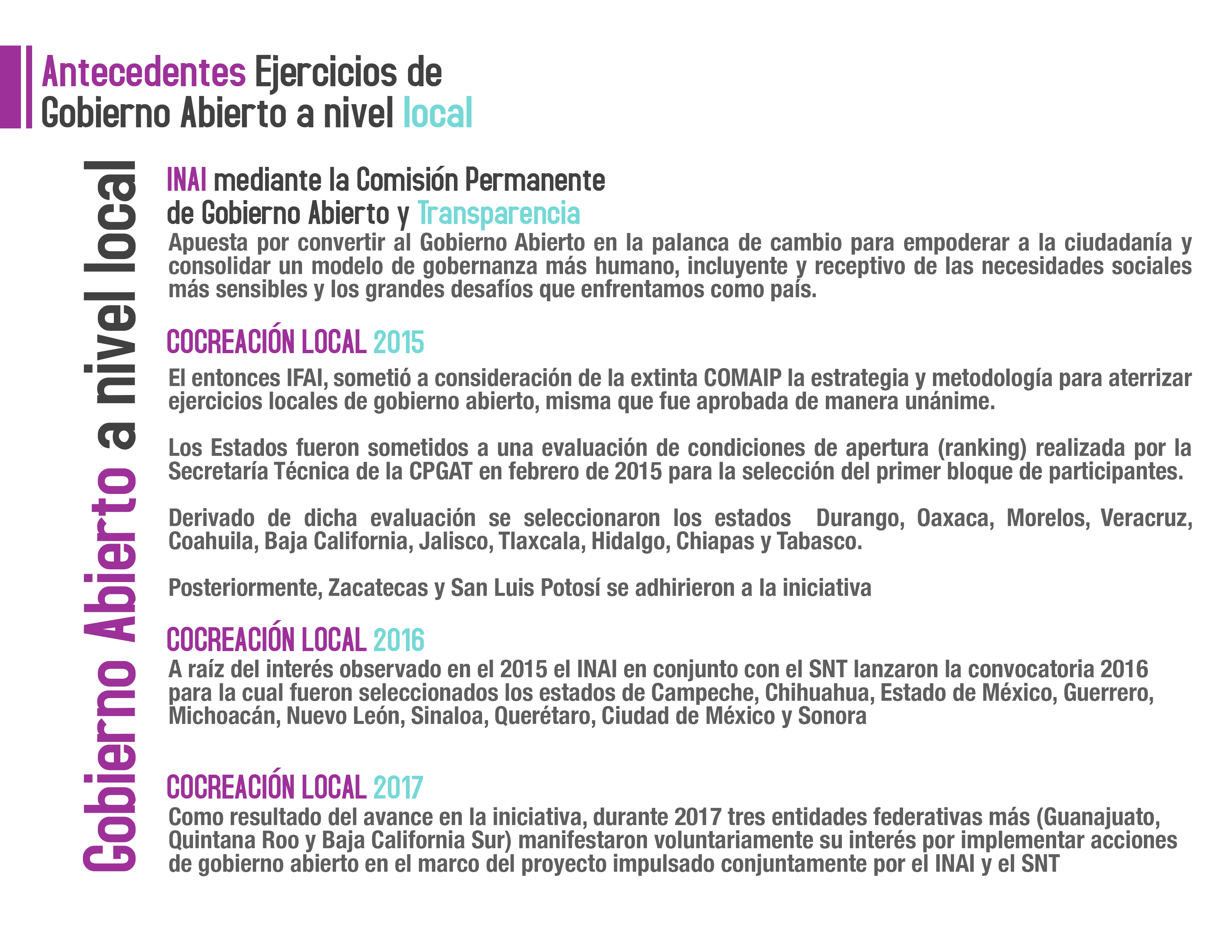 [Speaker Notes: Derivado de dicha evaluación se seleccionaron los estados de hasta Tabasco.   Porner otro apartado que diga cocreacion local 2016 a raíz del interés observado en el 2015 el INAI en conjunto con el SNT lanzaron la convocatoria 2016 para la cual fueron seleccionados los estados de: los 10 estados]
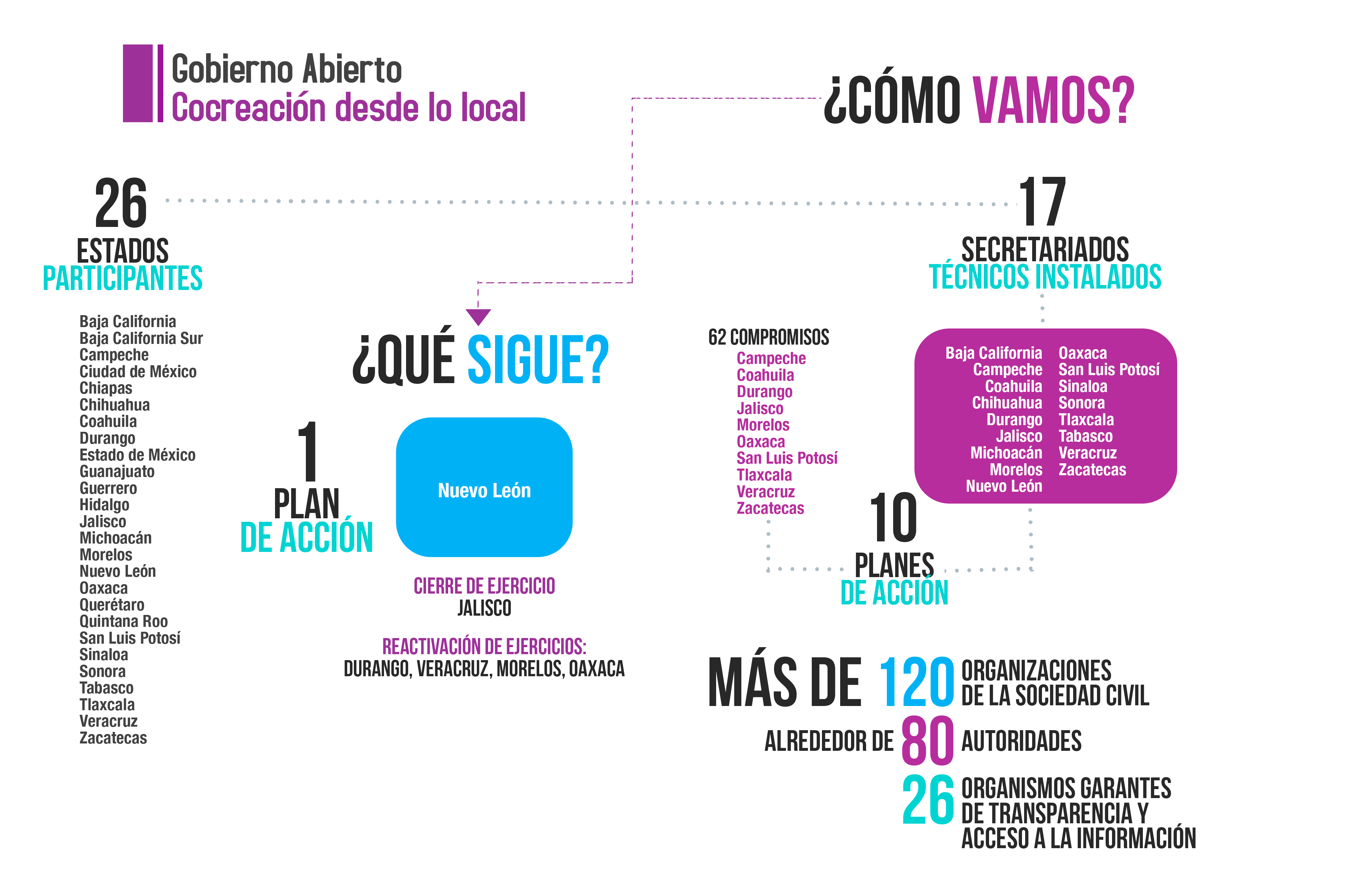 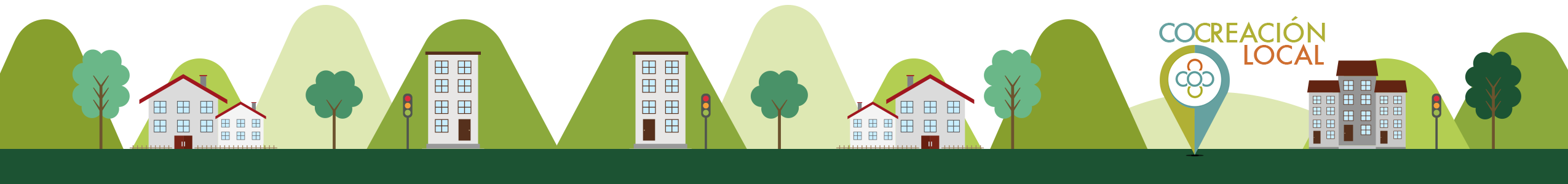 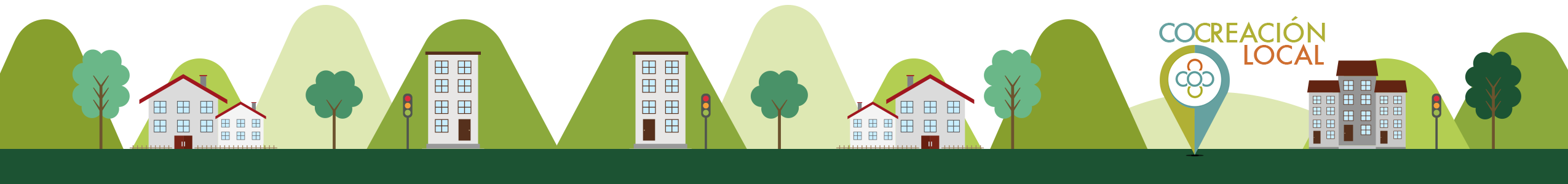 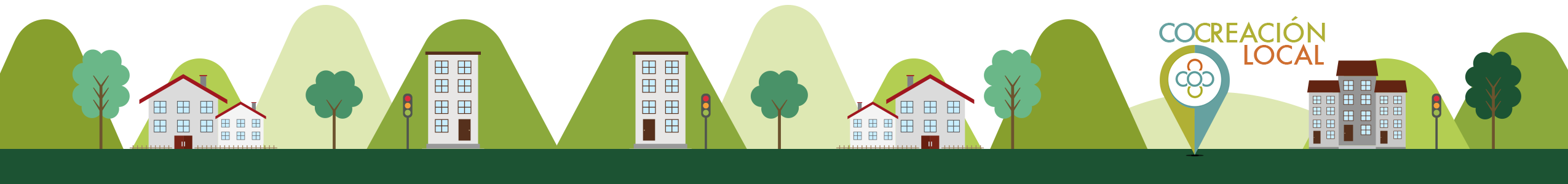 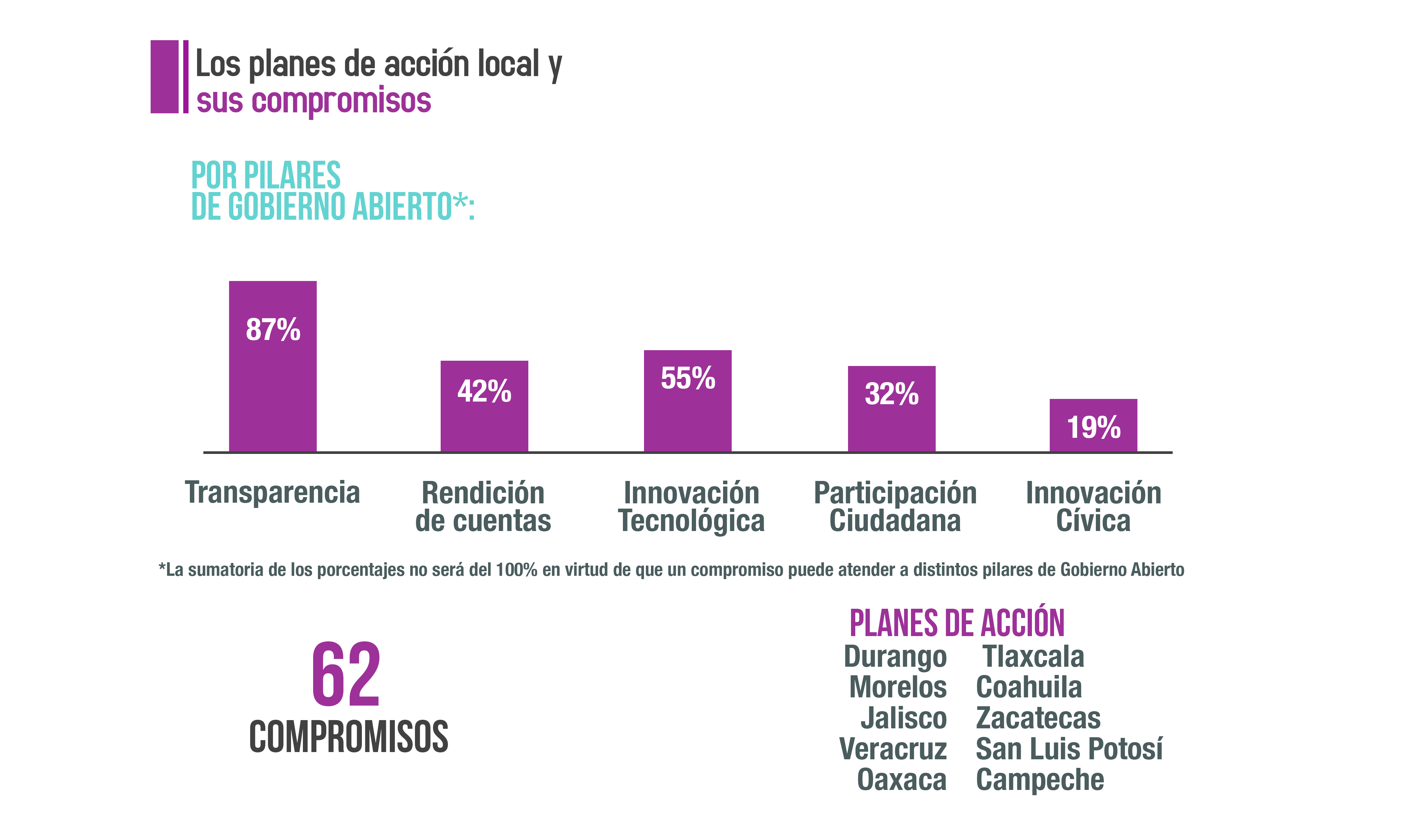 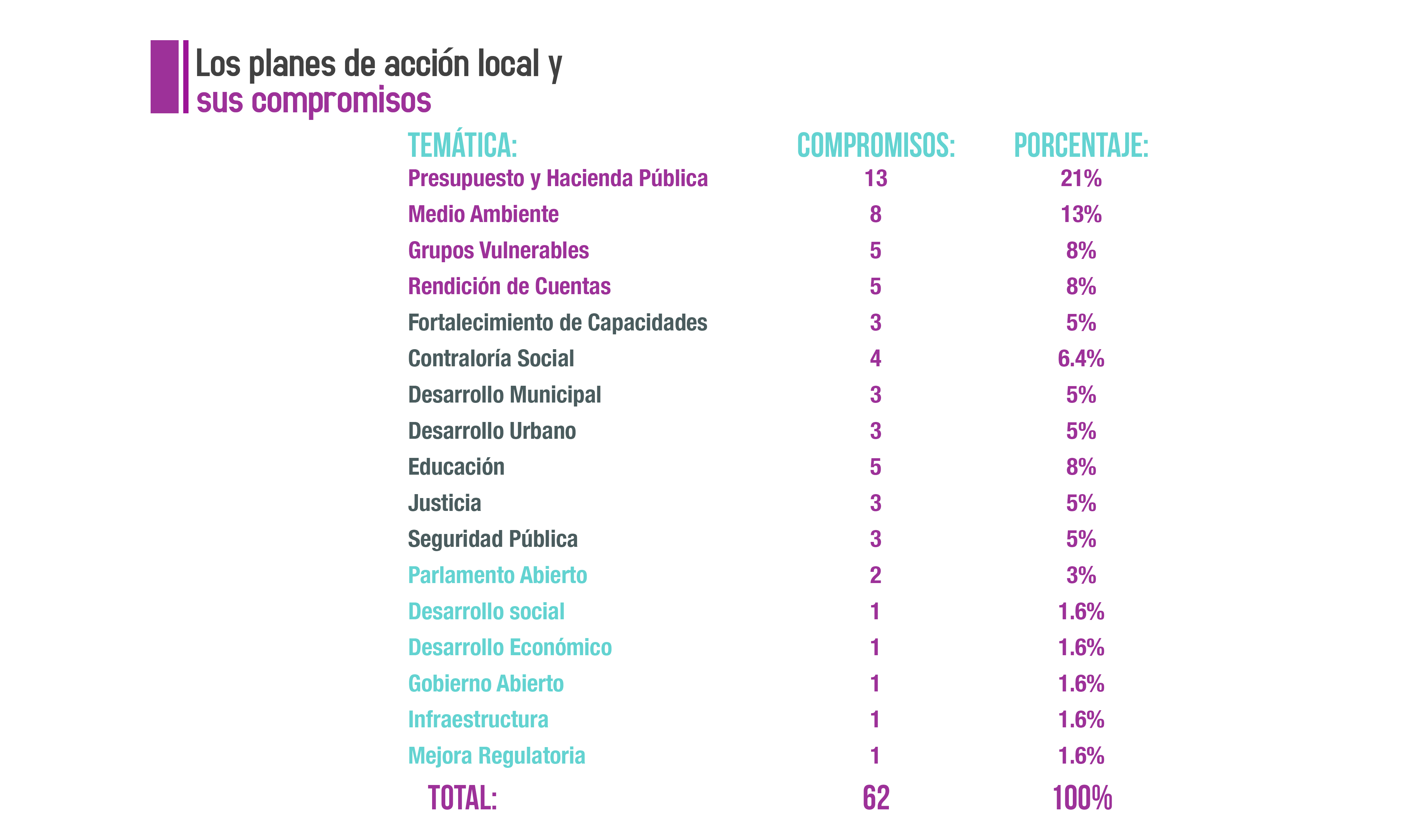 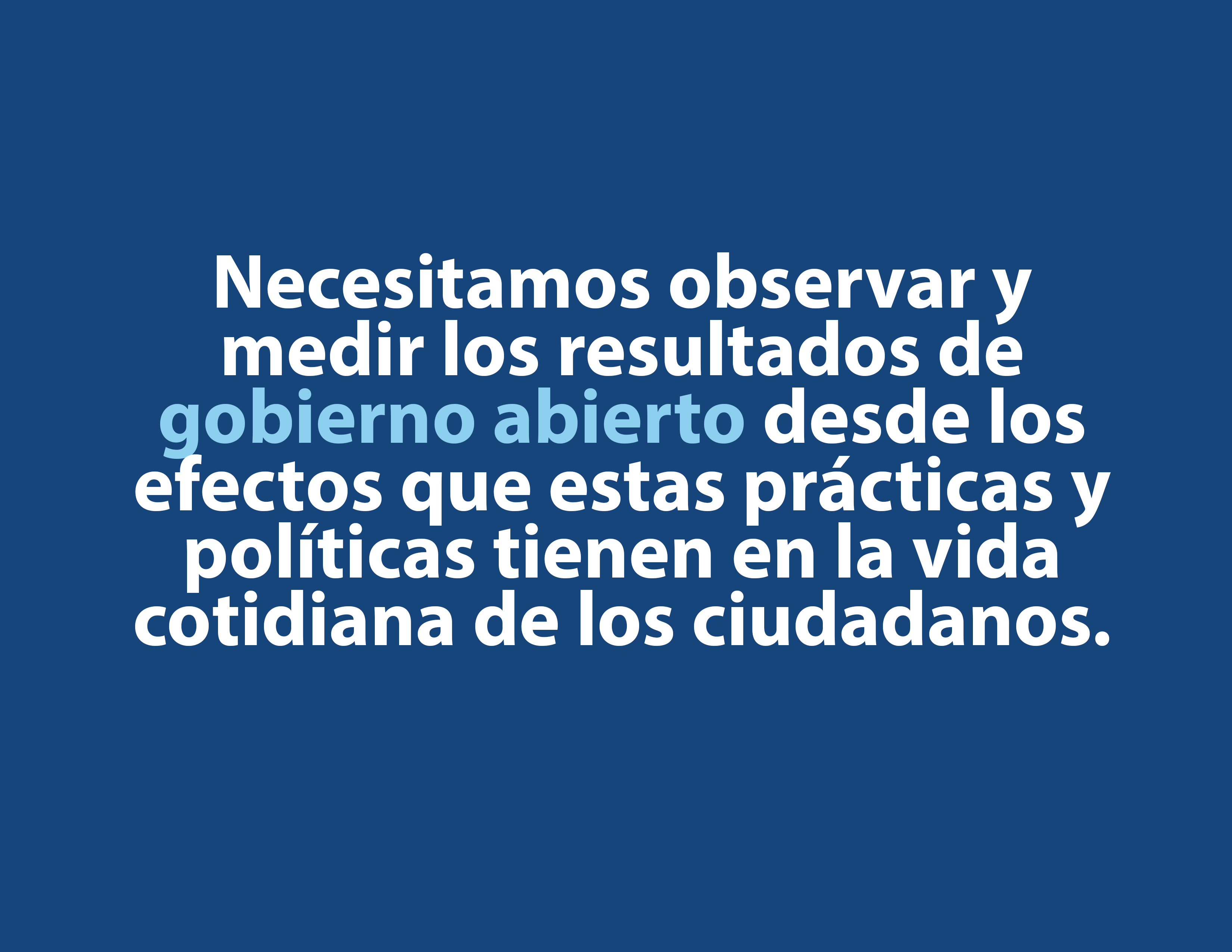 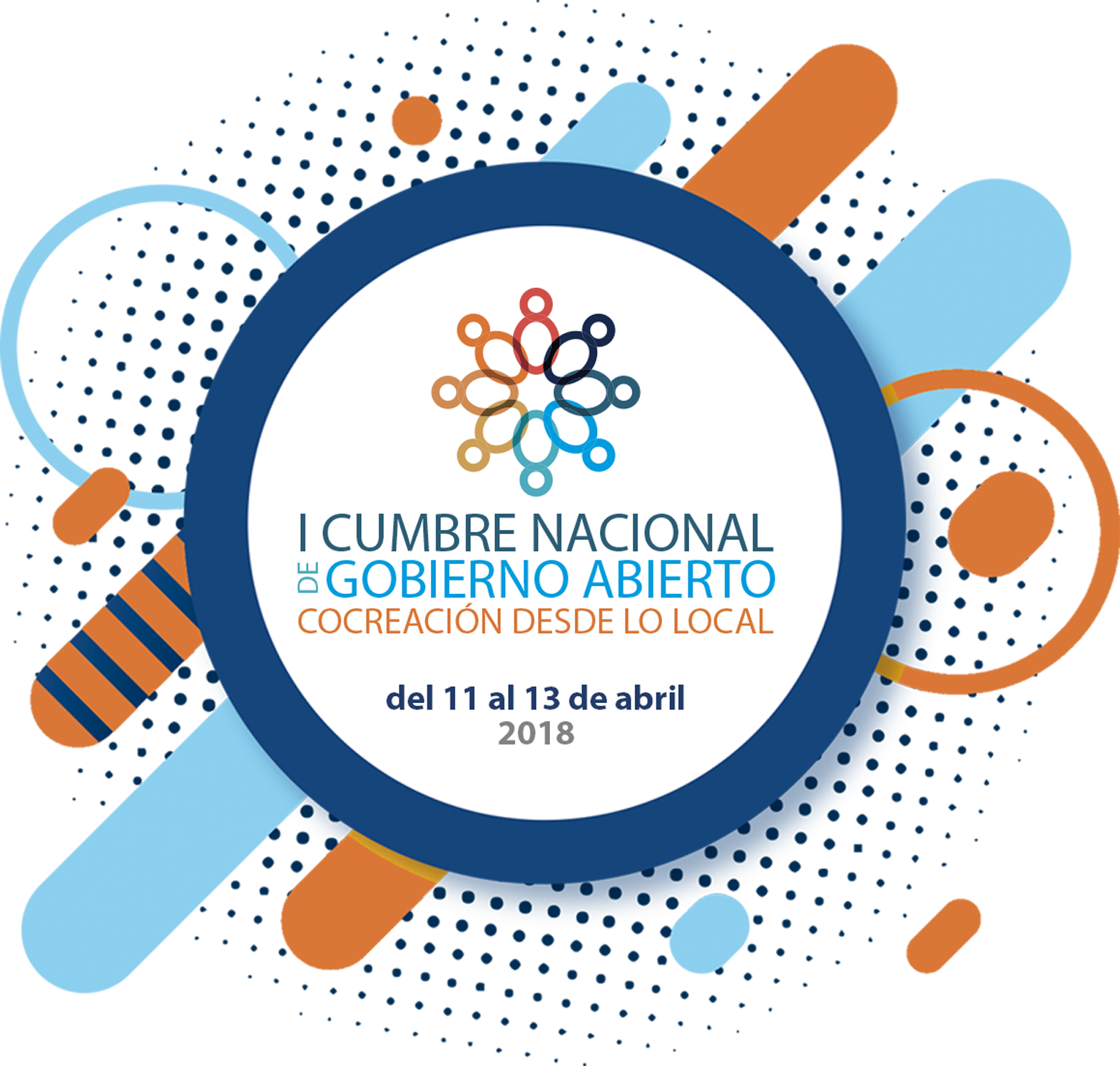 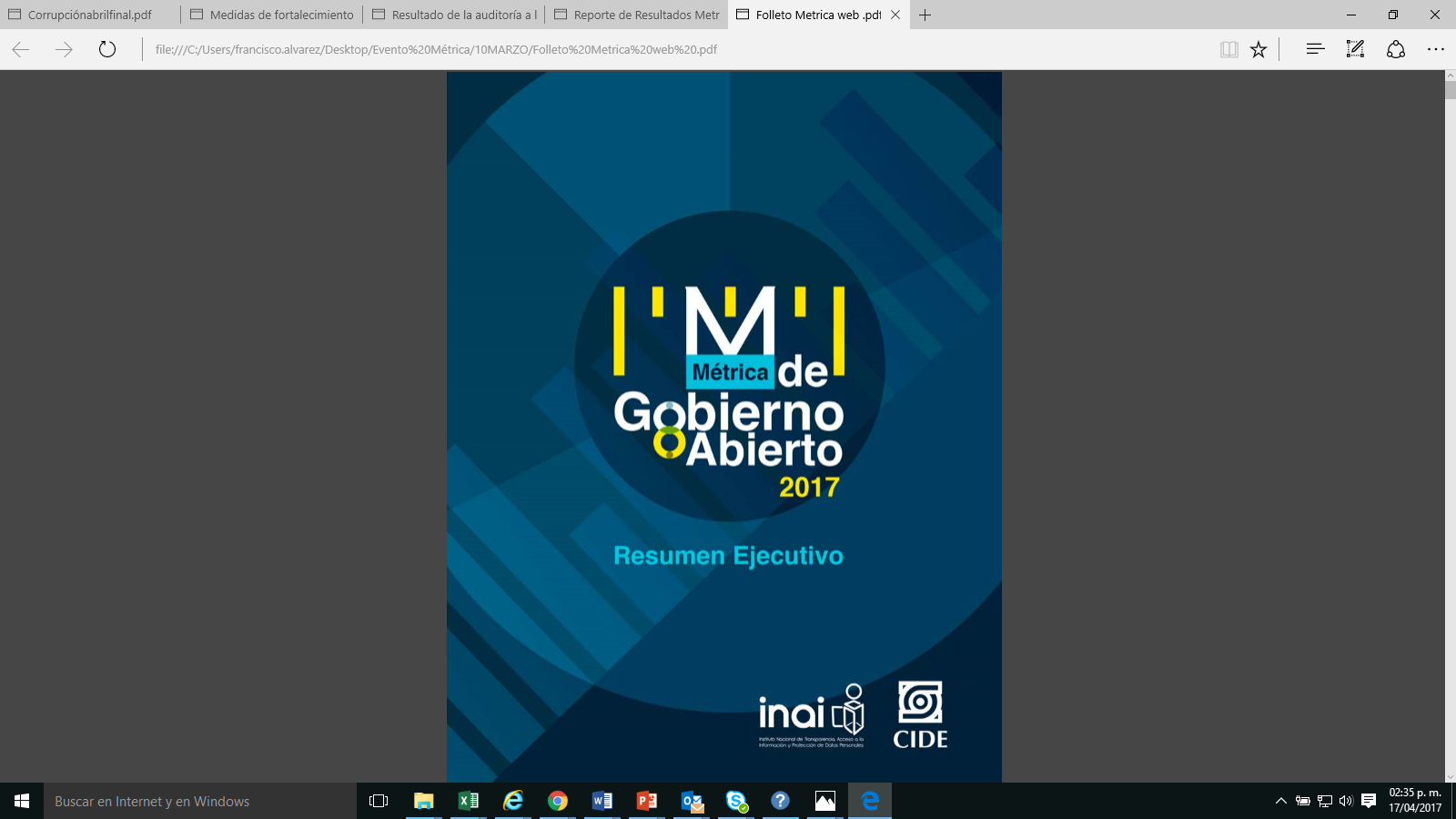 eventos.inai.org.mx/metricasga/
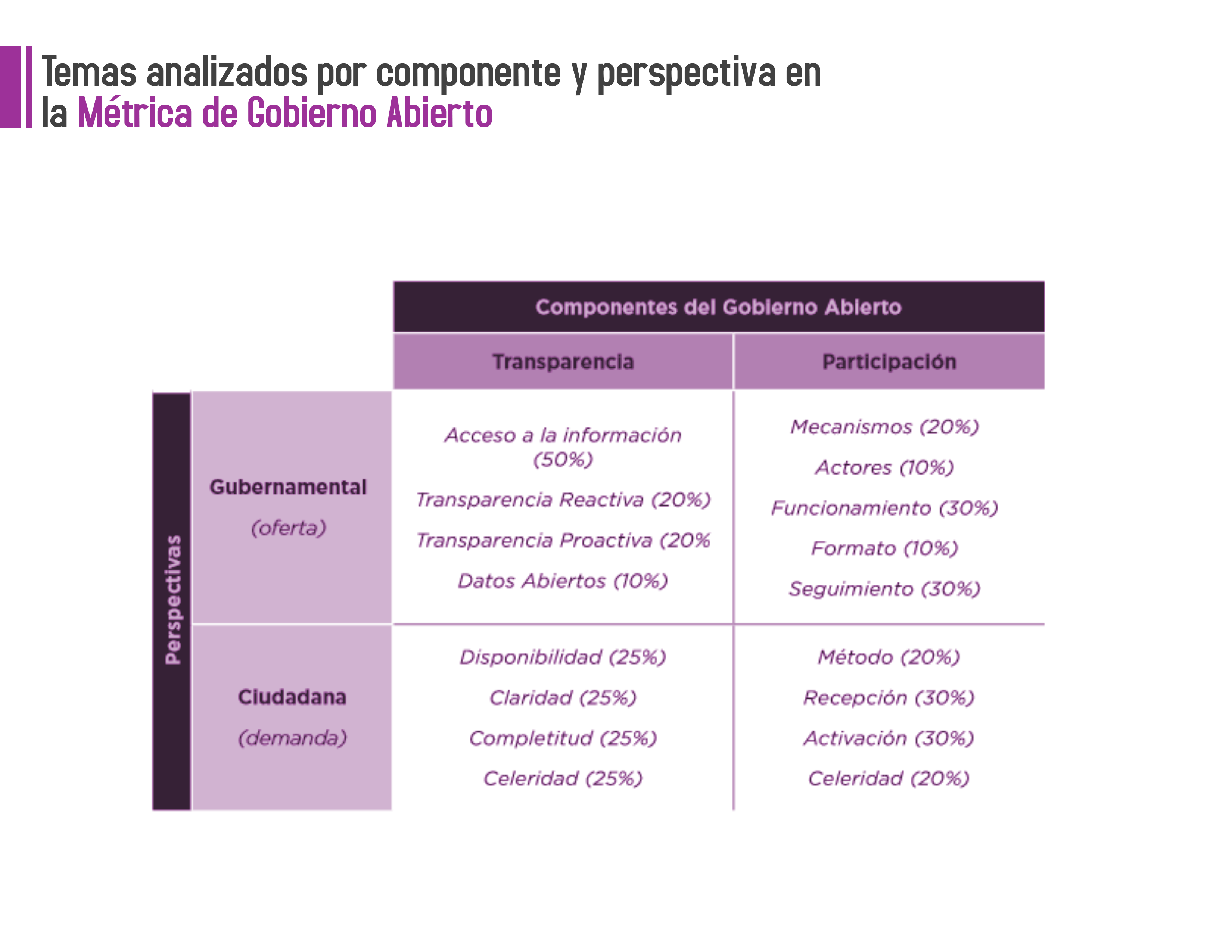 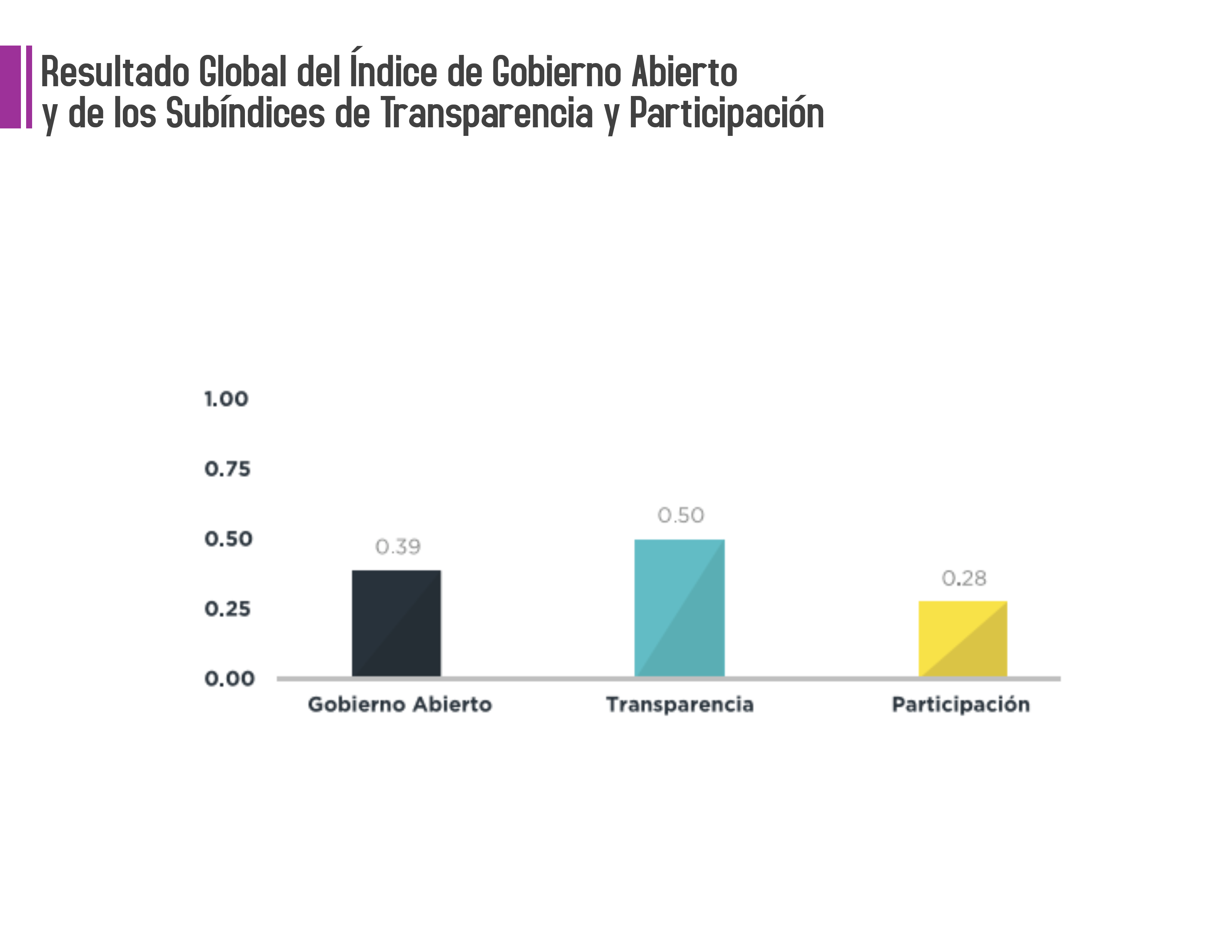 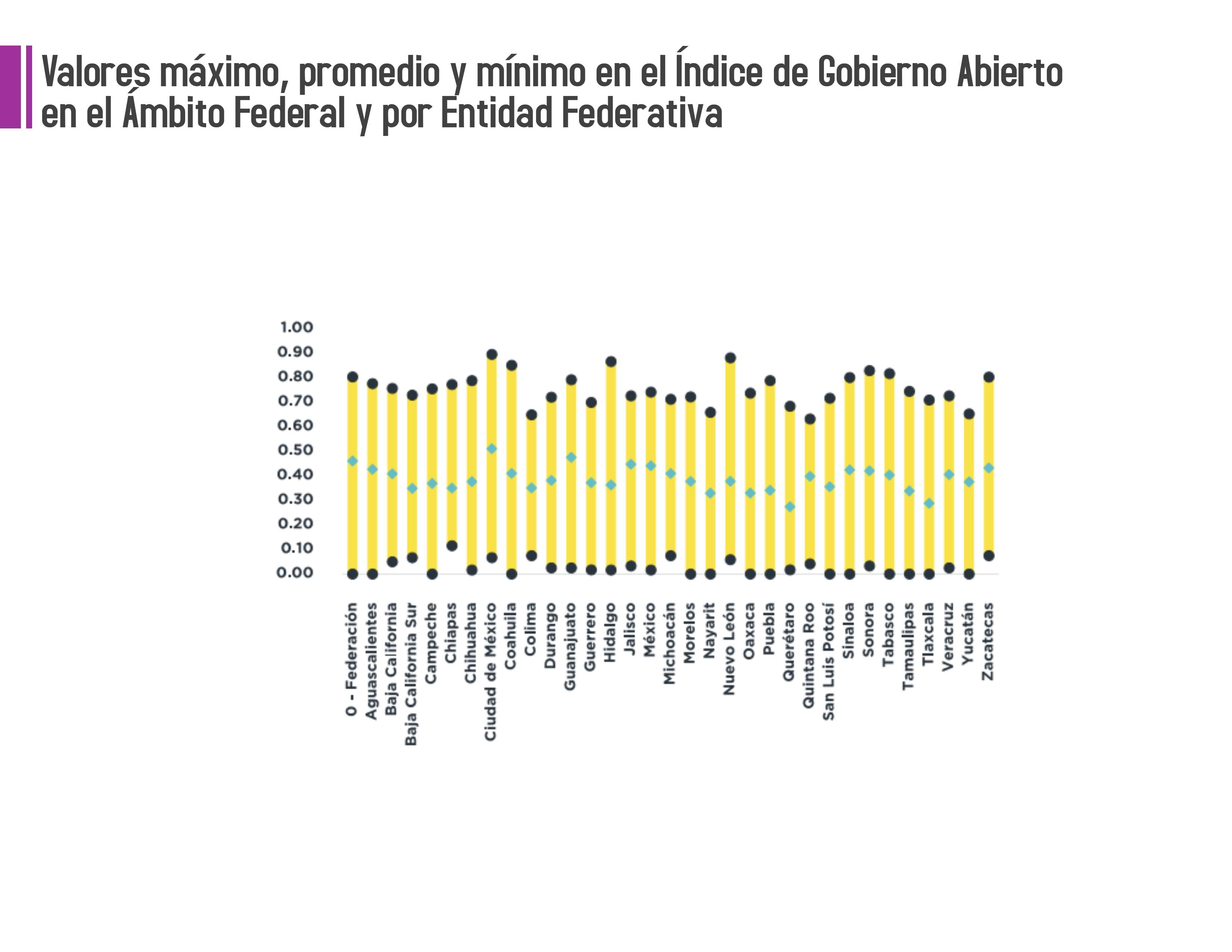 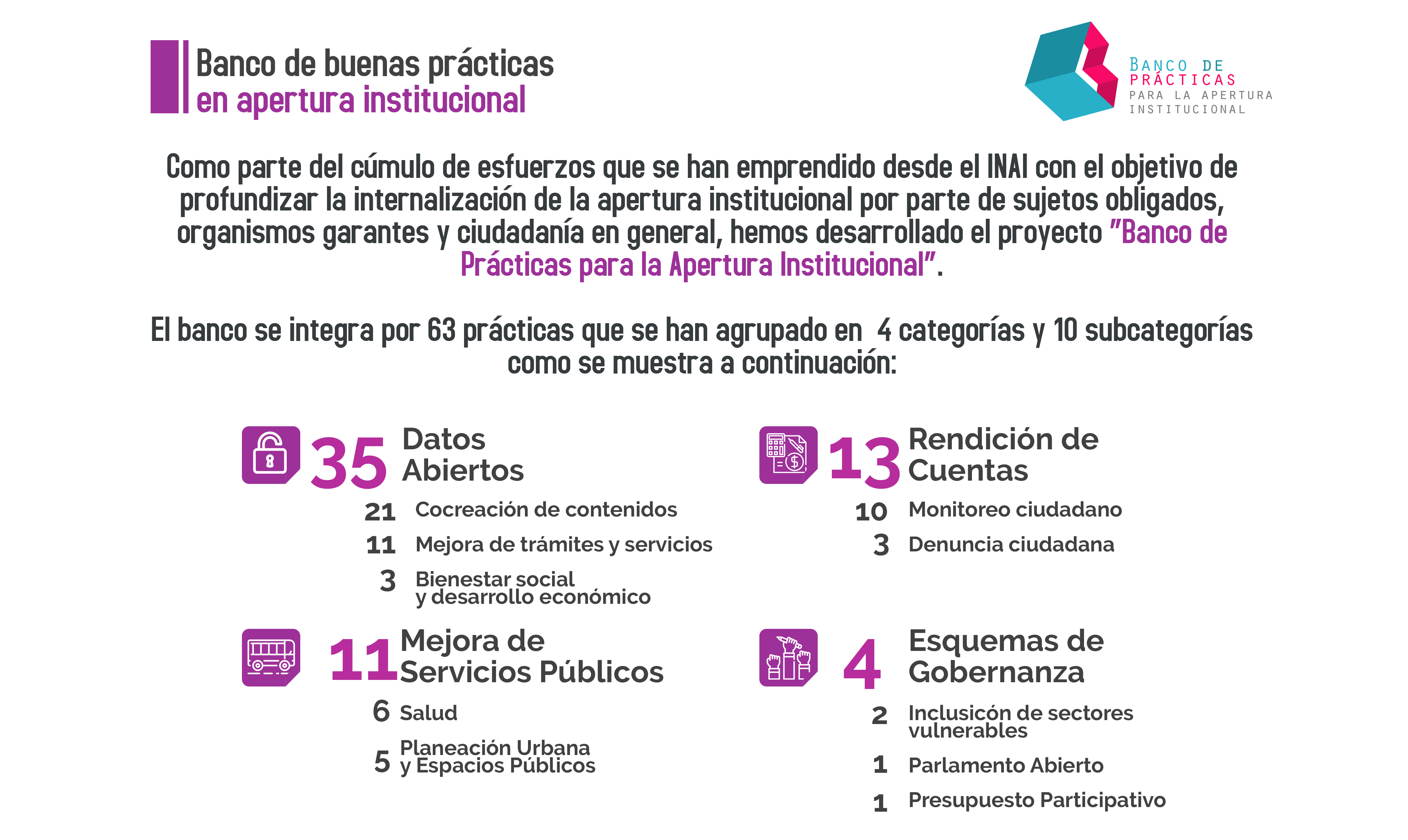 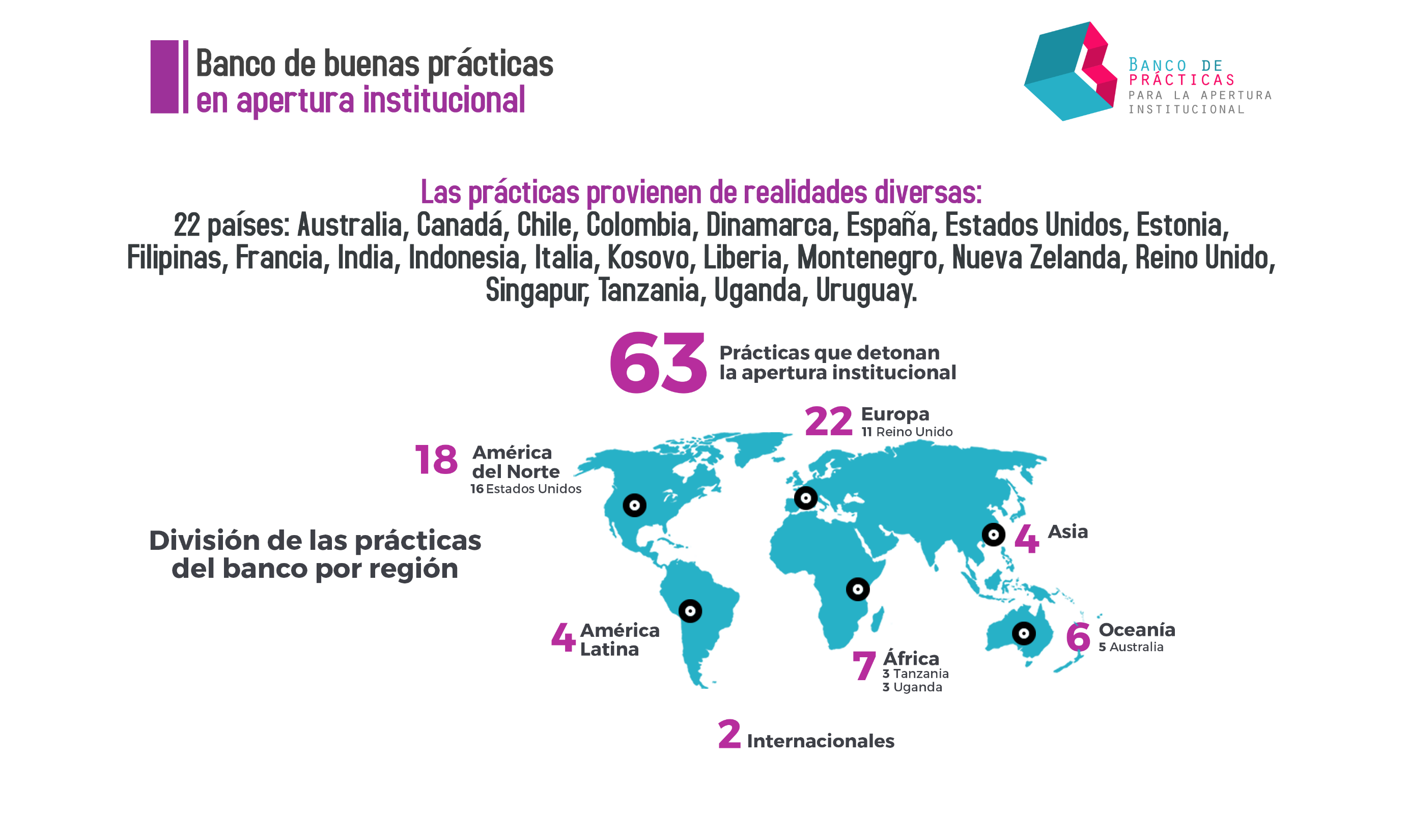 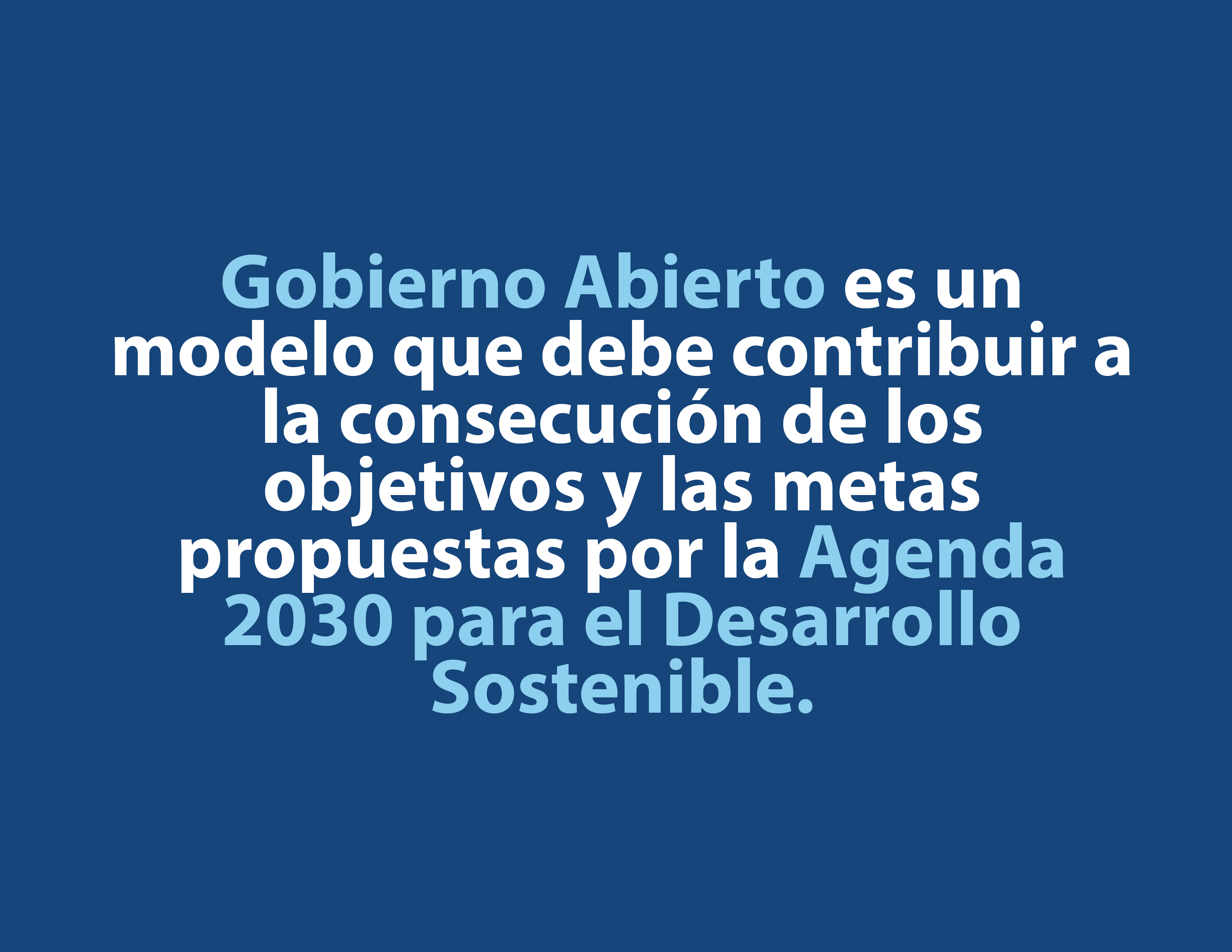 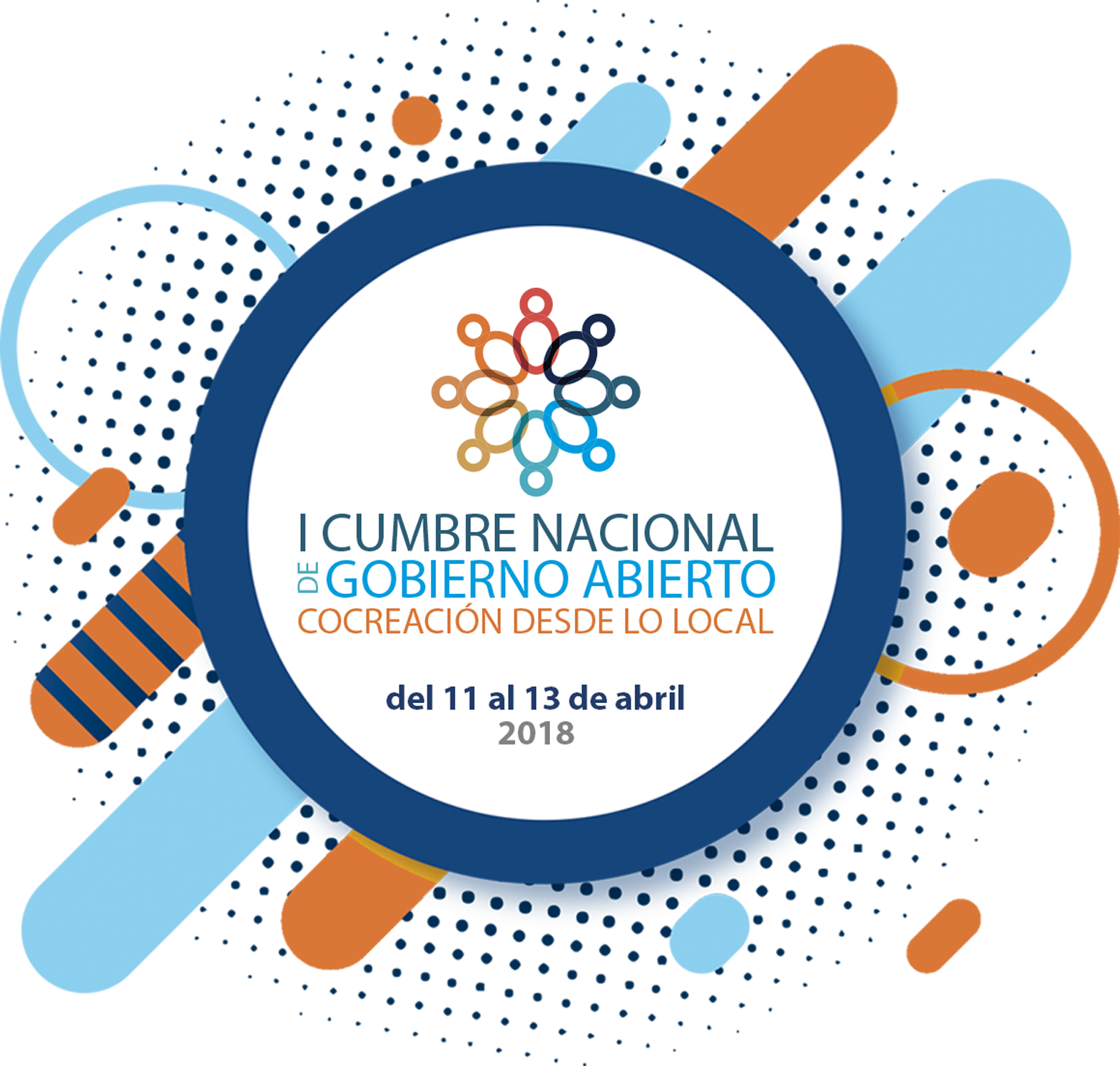 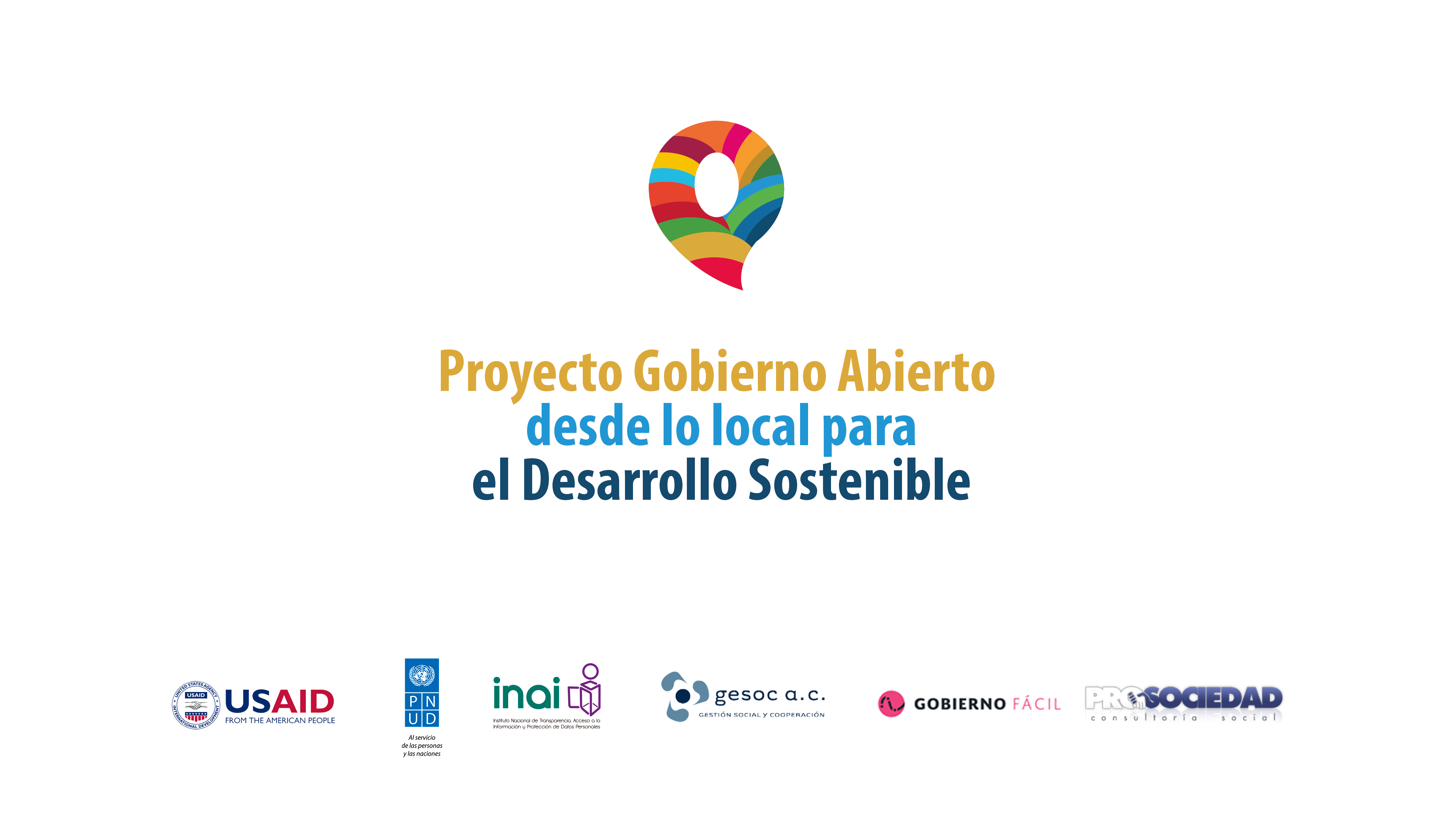 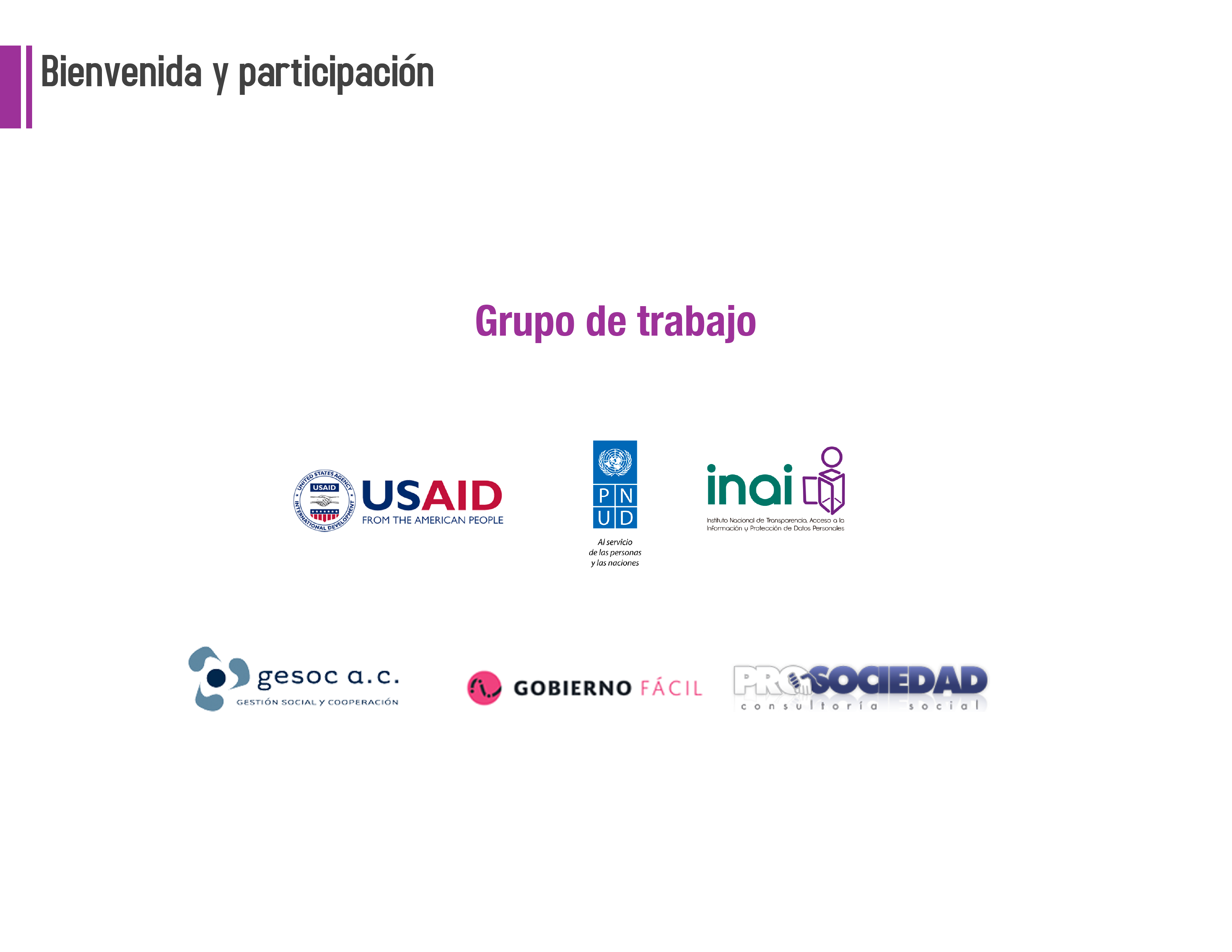 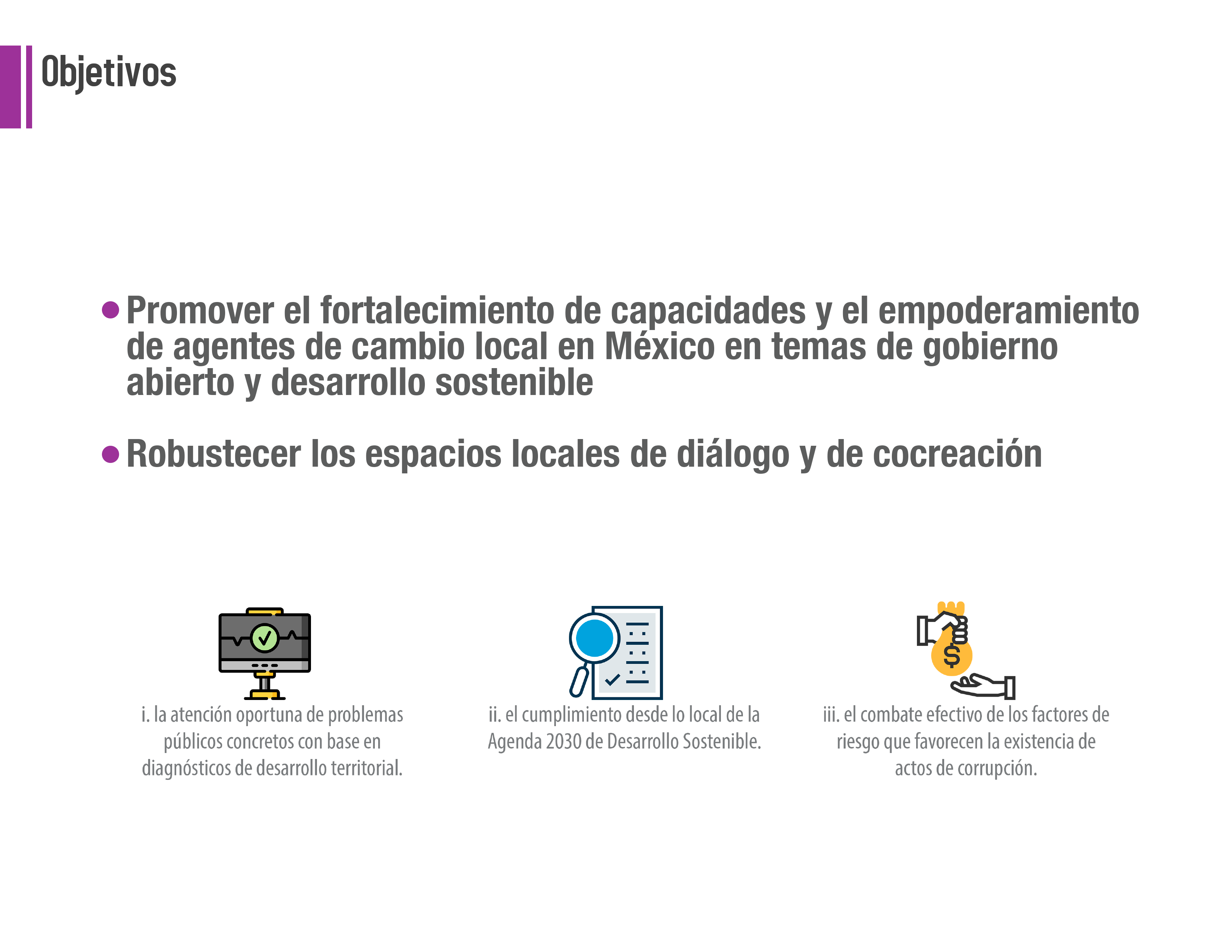 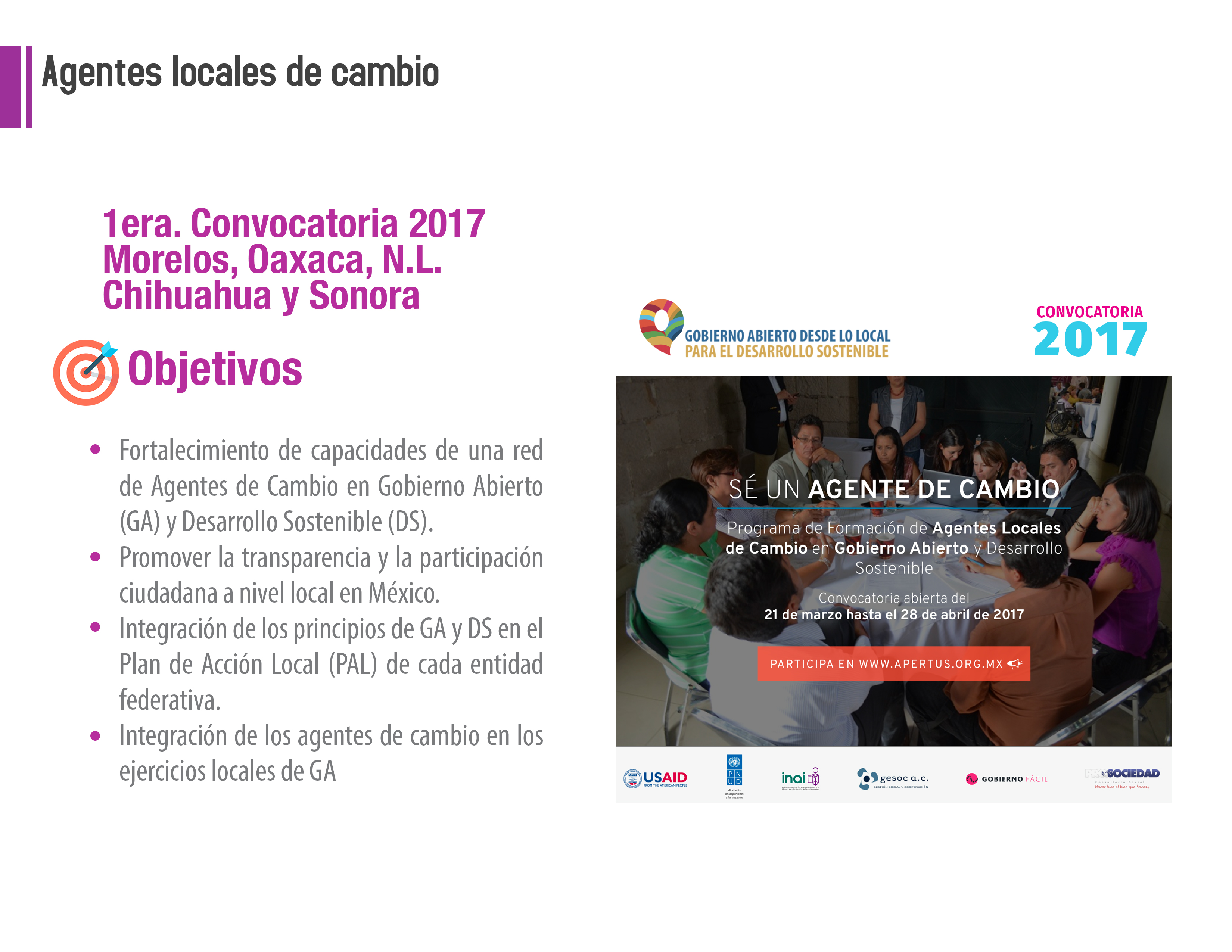 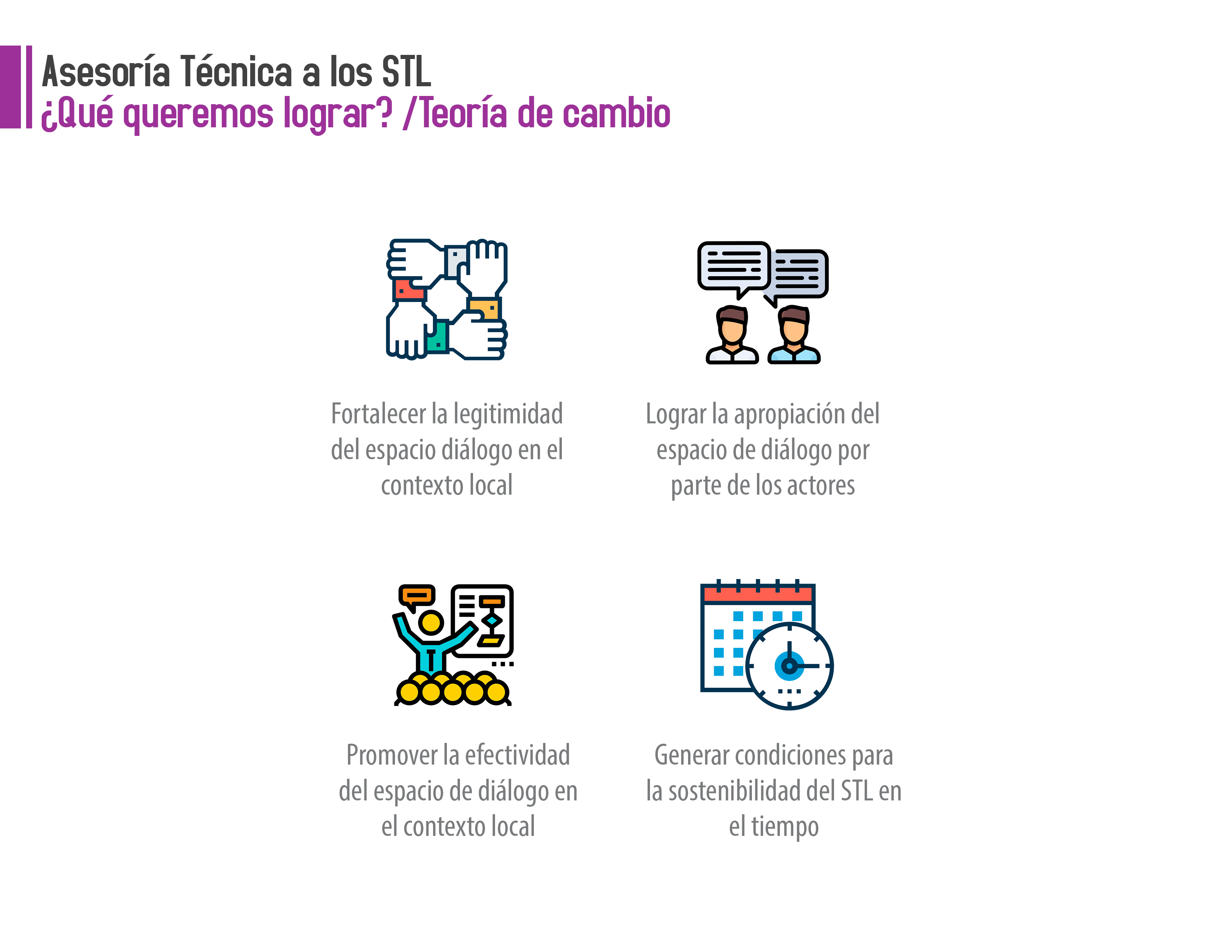 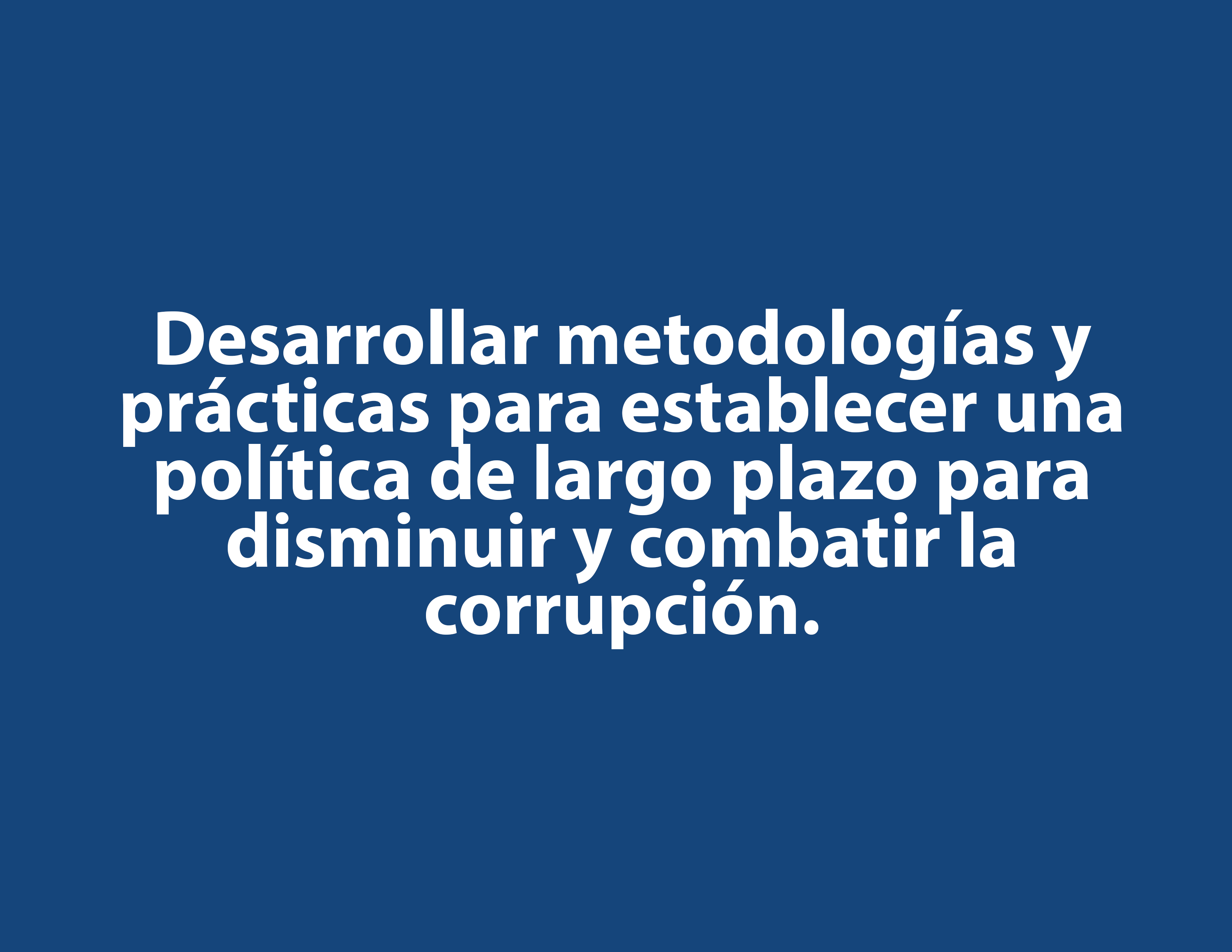 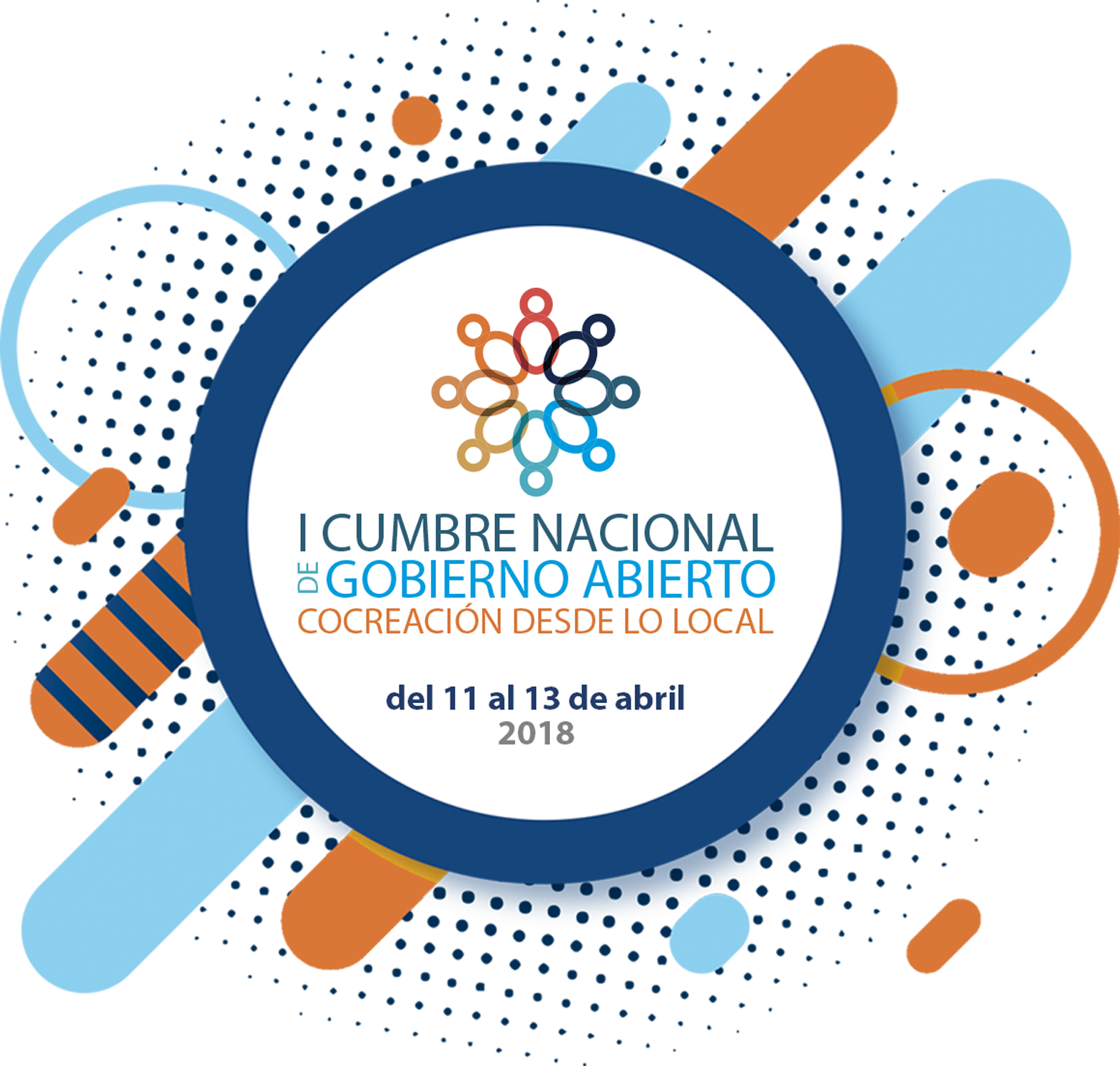 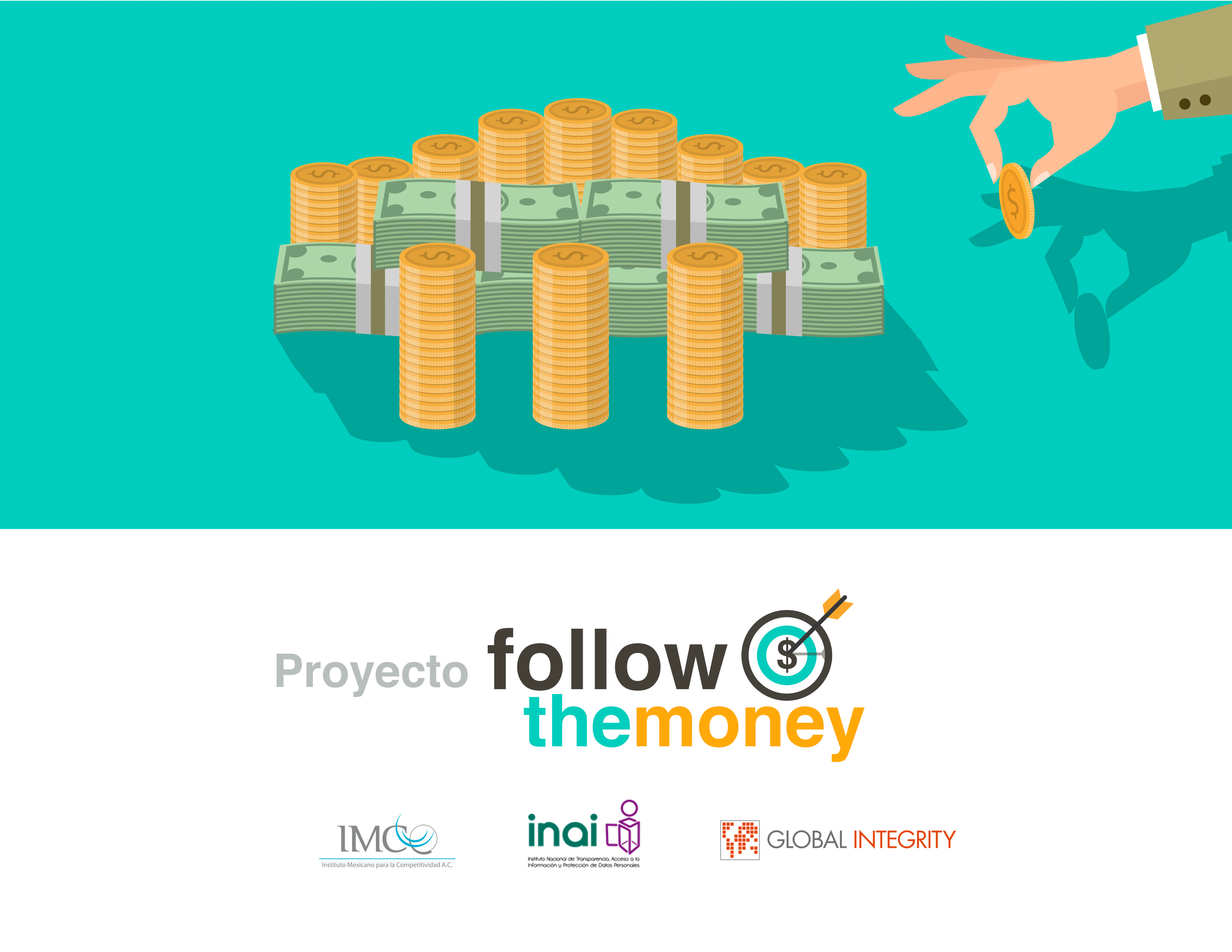 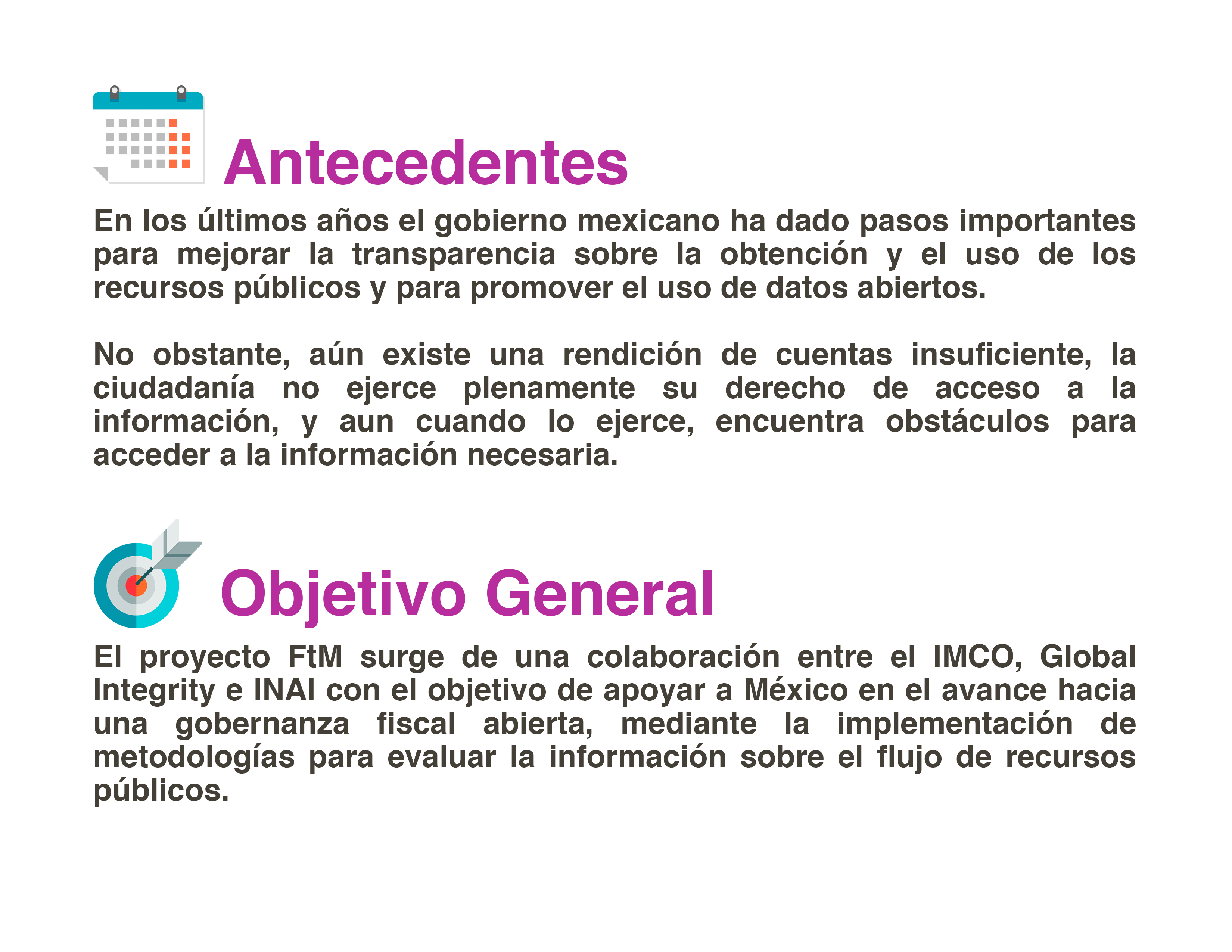 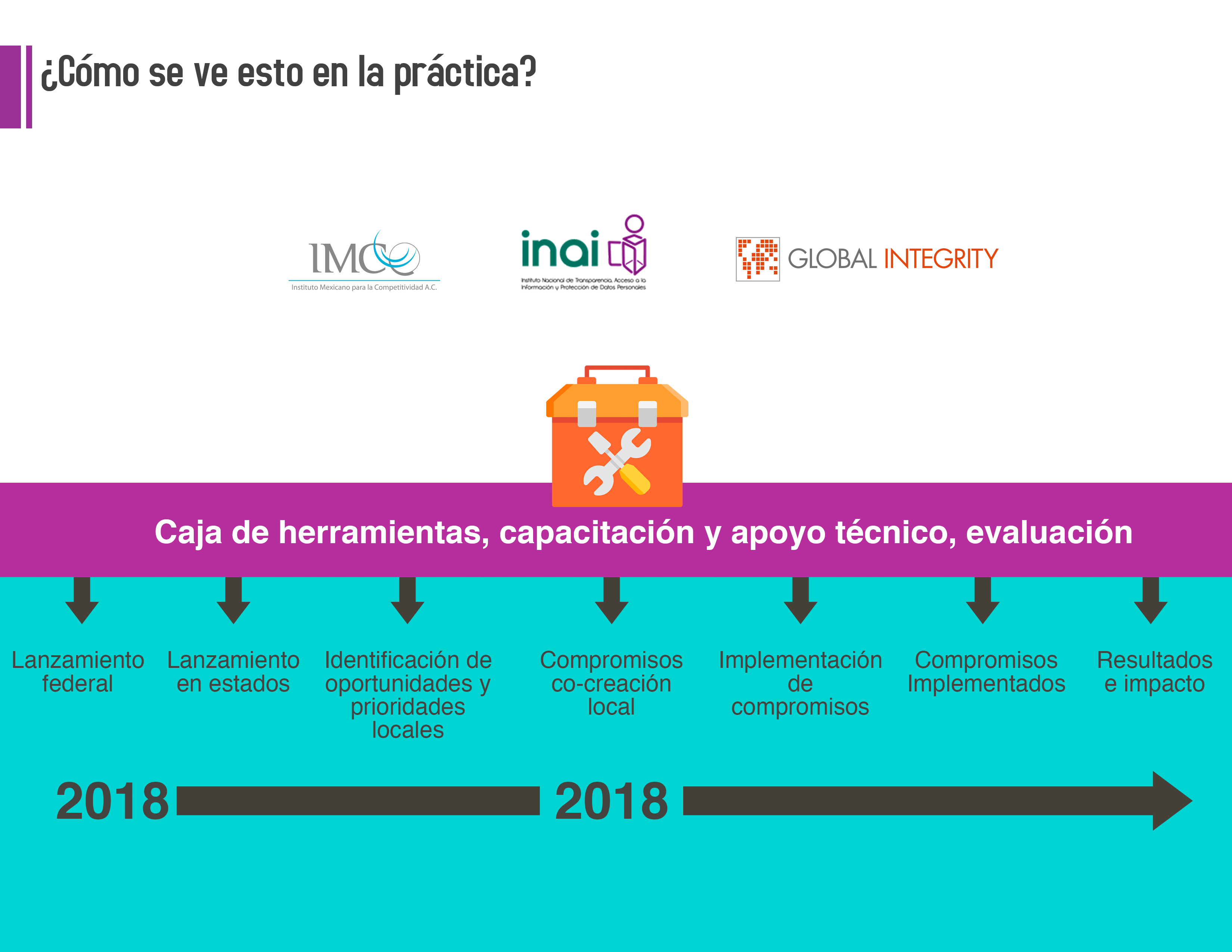 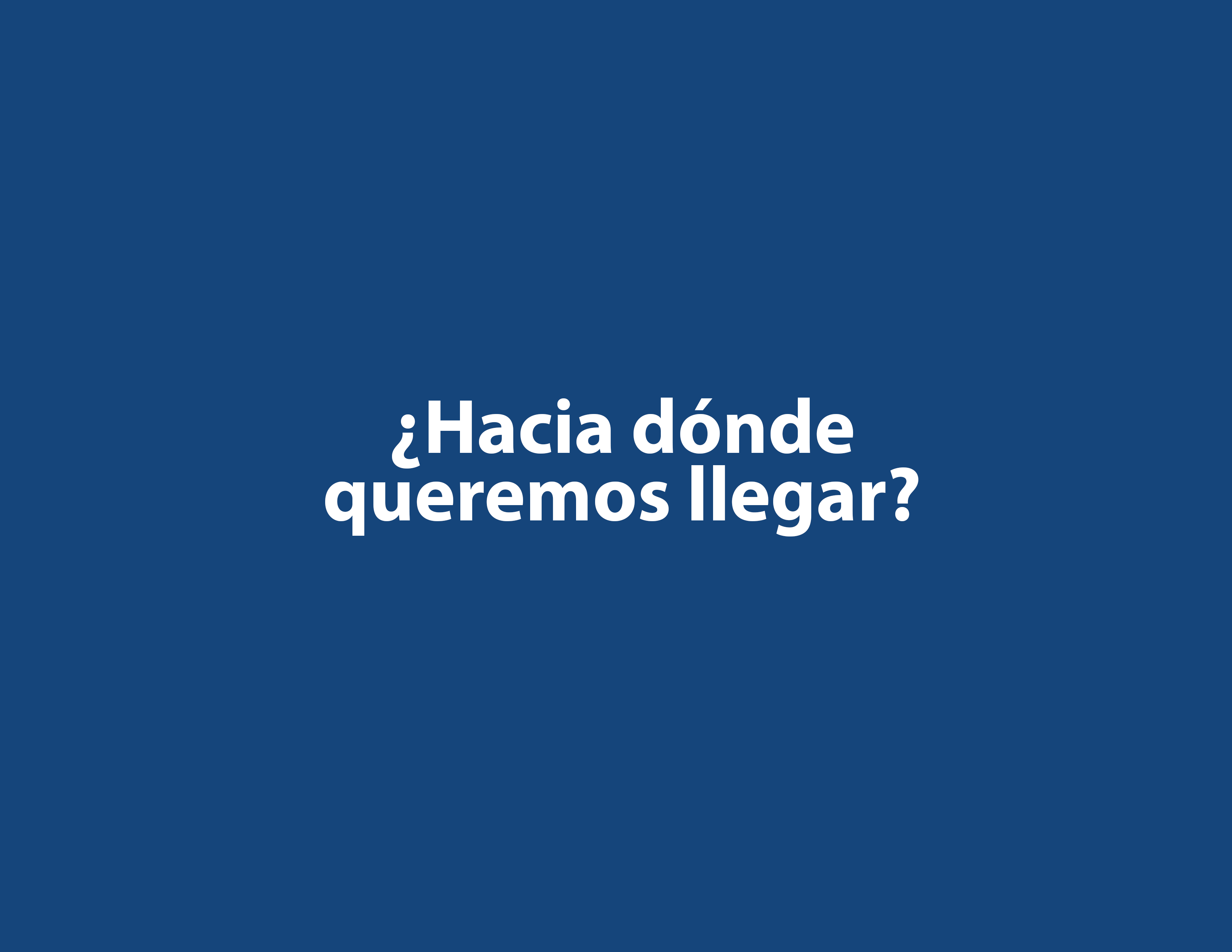 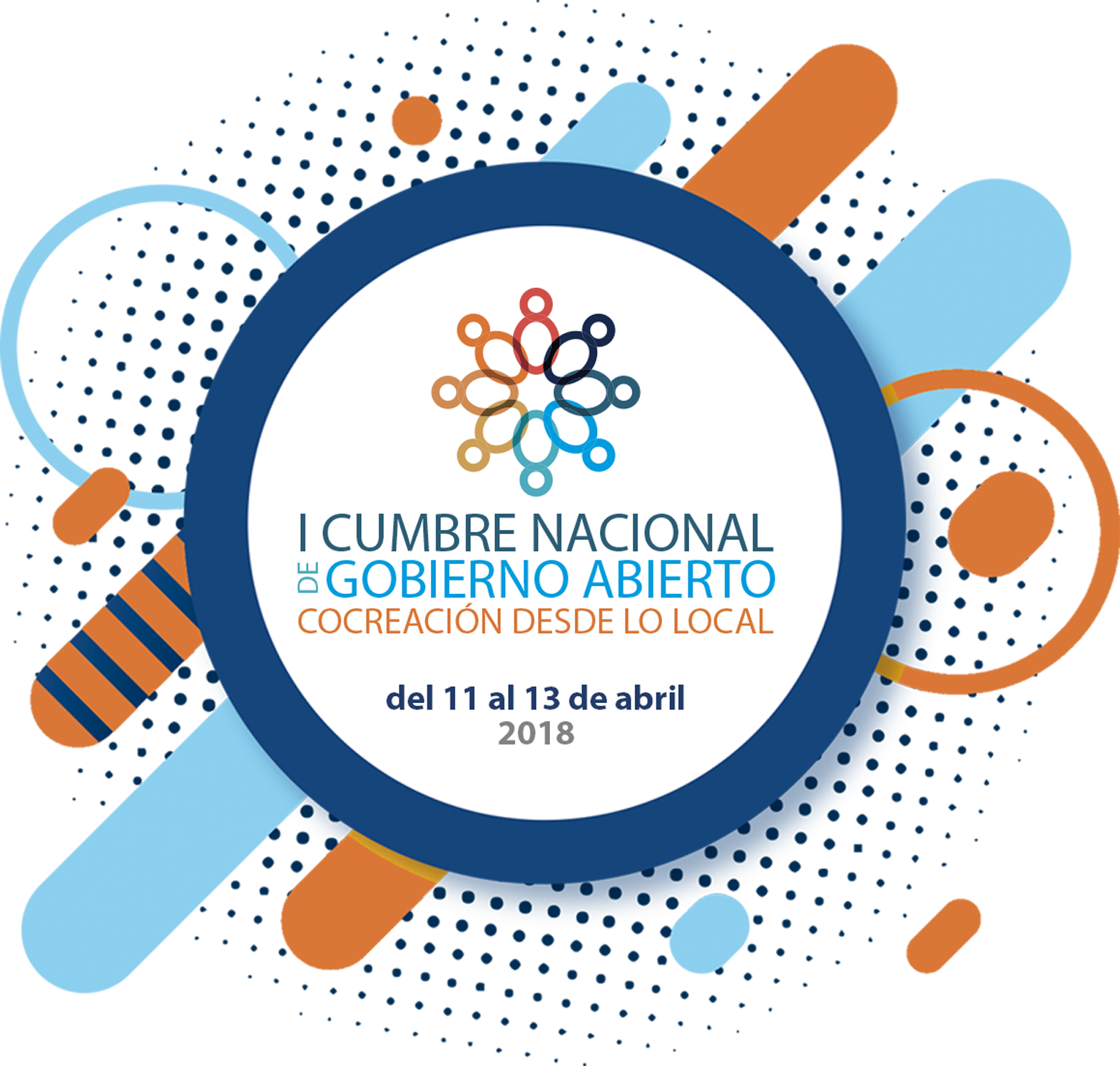 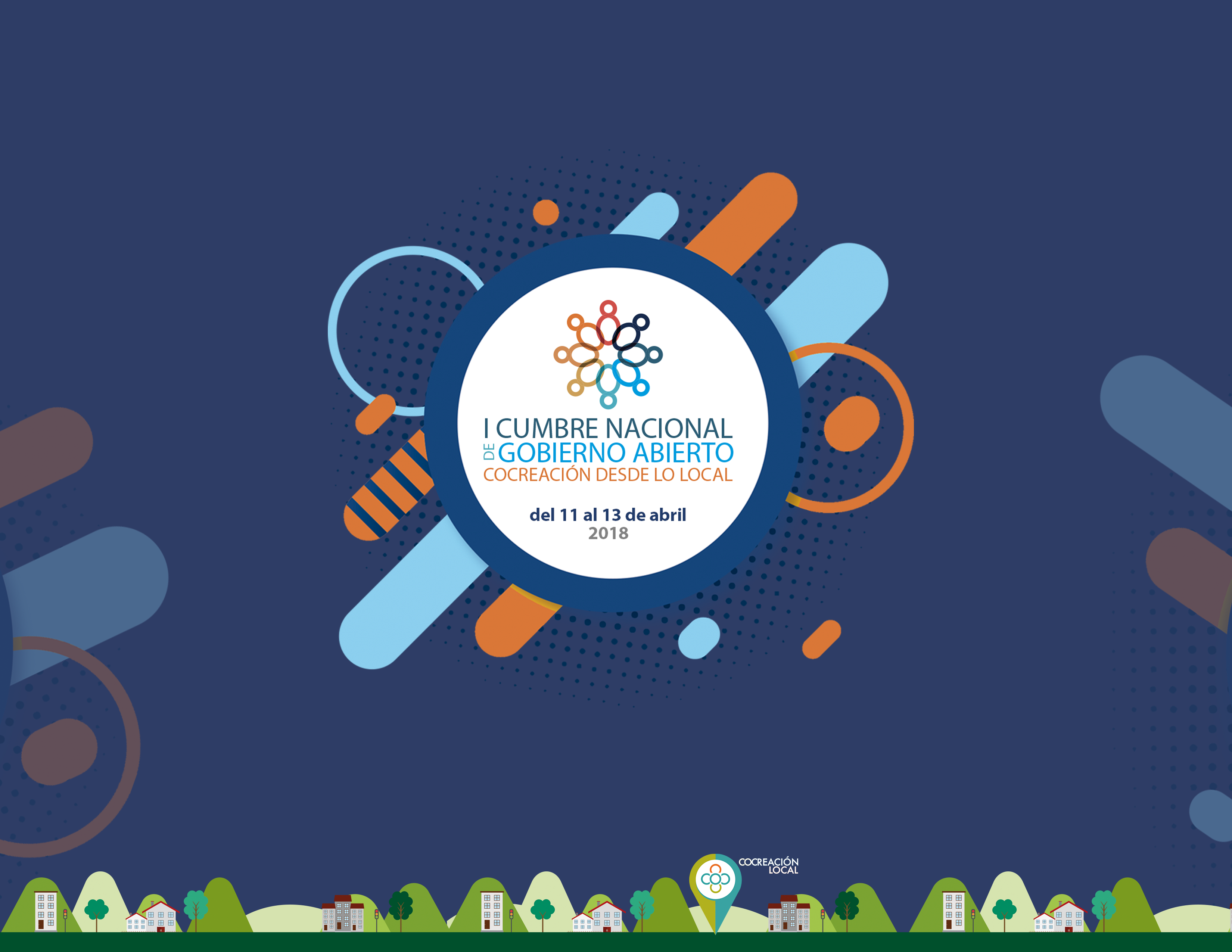